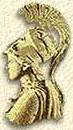 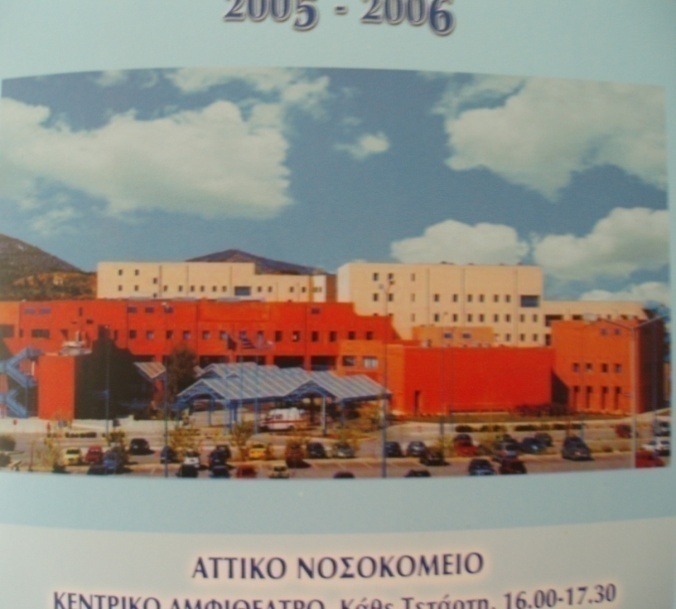 ΠΜΣ “ΜΥΟΣΚΕΛΕΤΙΚΗ ΟΓΚΟΛΟΓΙΑ»  2024-25
1η Εργαστηριακή Άσκηση:  Απεικονιστική διαφορική διάγνωση καλοήθων και κακοήθων MΣΚ  όγκων (συζήτηση περιπτώσεων)
Ολυμπία Παπακωνσταντίνου
Αναπληρώτρια  Καθηγήτρια  Ακτινολογίας ΕΚΠΑ
Β΄ Εργαστήριο Ακτινολογίας Π.Γ.Ν «Αττικόν»
sogofianol@gmail.com
Οστεοσαρκωμα
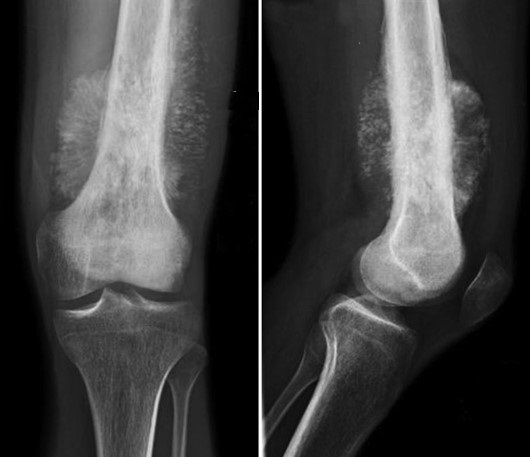 Οστεοσαρκωμα
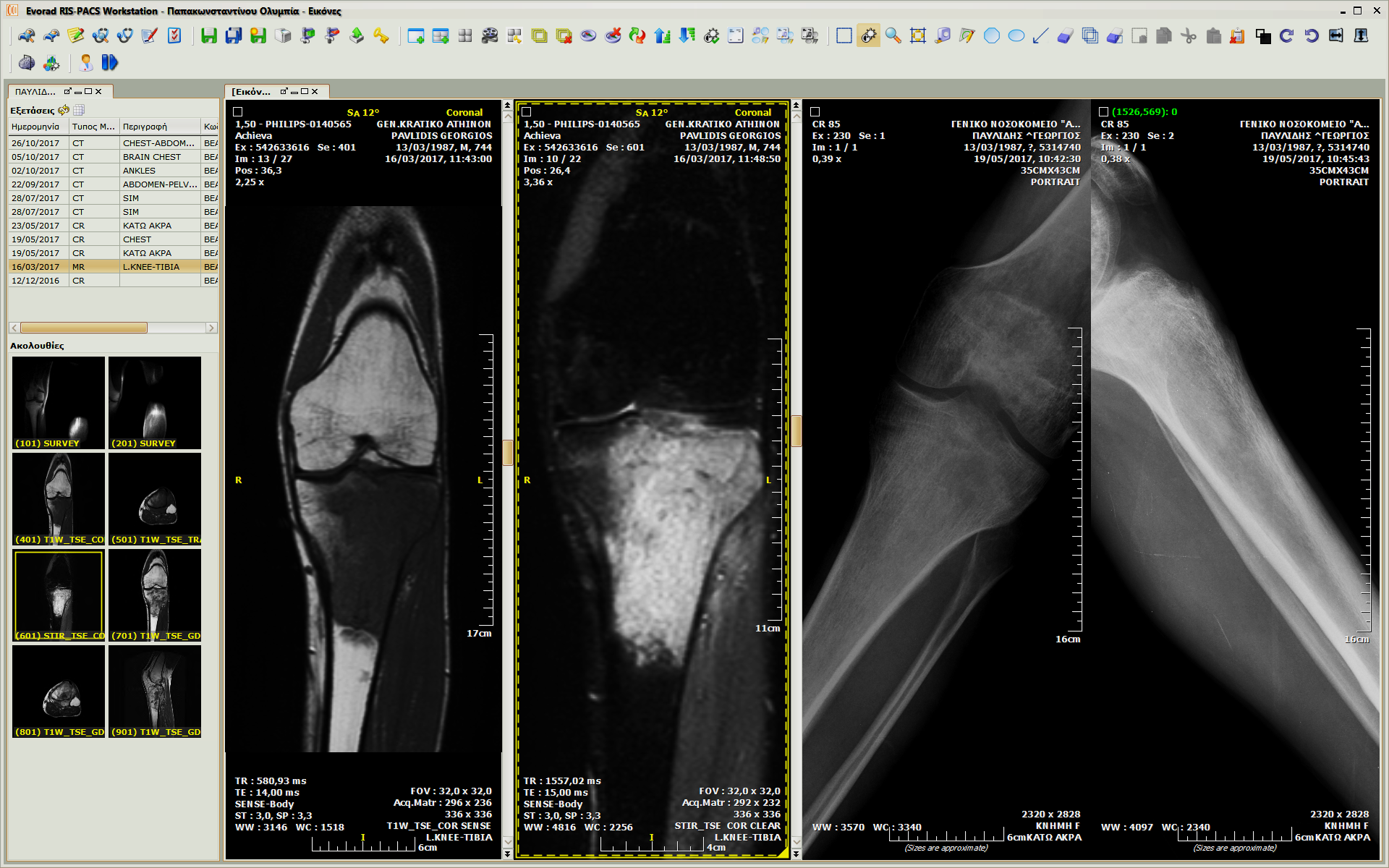 Σκληρυντική ανομοιογενής επίφυση κνήμης
Σαφη ορια βλάβης
Michael G. Fox, Brian M. Trotta
Osteosarcoma: Review of the Various Types with Emphasis on Recent Advancements in Imaging
Semin Musculoskelet Radiol 2013; 17(02): 123-136DOI: 10.1055/s-0033-1342969
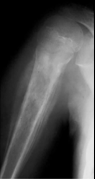 Σαρκωμα Εwing
Επιθετικό πρότυπο: ΔΔ
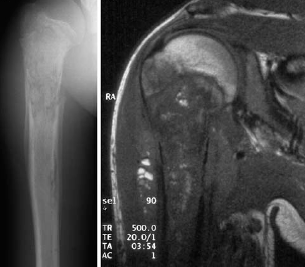 Πρωτοπαθεις κακοήθεις ογκοι
Οστεομυελιτιδα
Ewing
οστεομυελιτιδα
MRI:  Εwing vs osteomyelitis
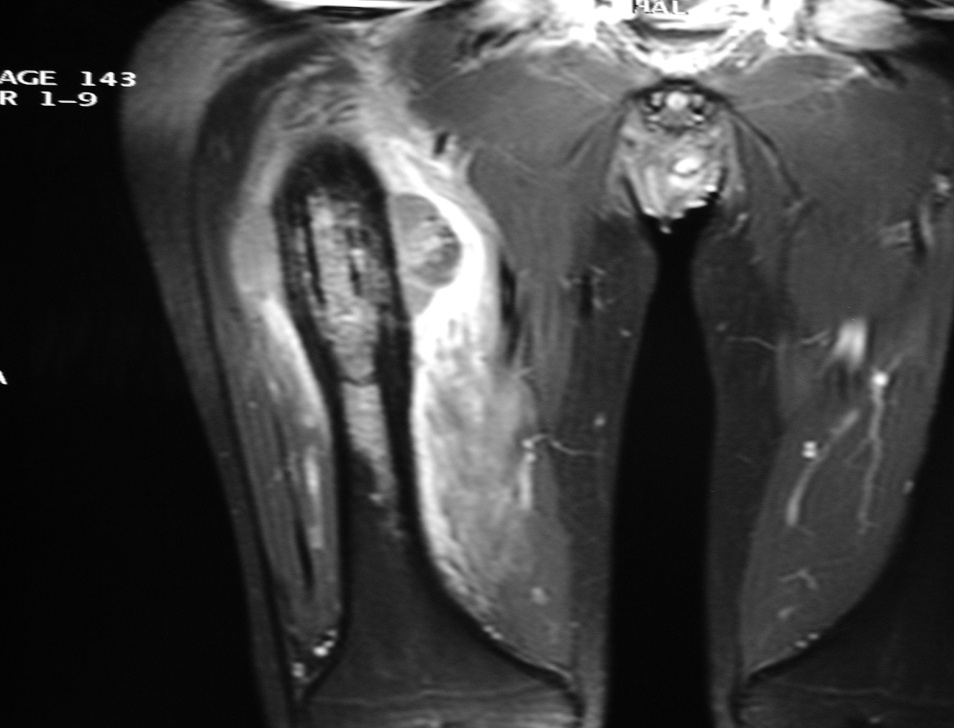 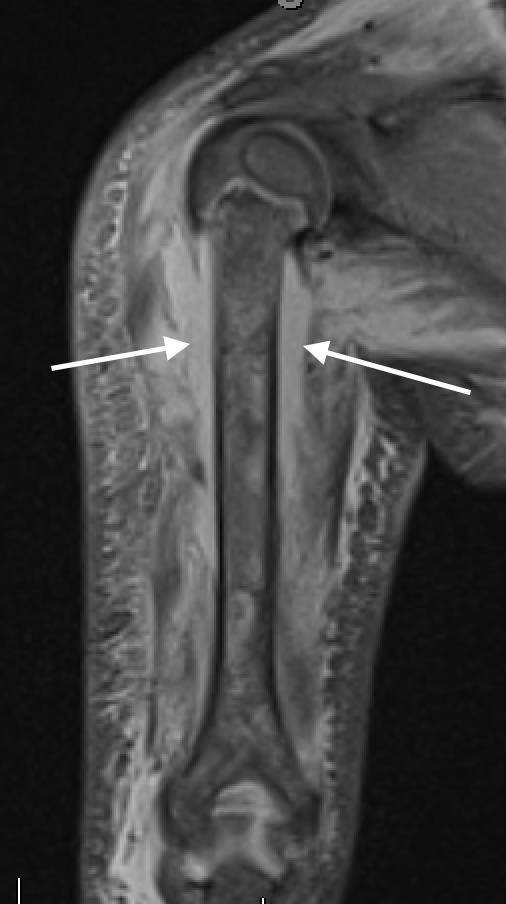 Ewing σάρκωμα
οστεομυελιτιδα
MRI:  Εwing vs osteomyelitis
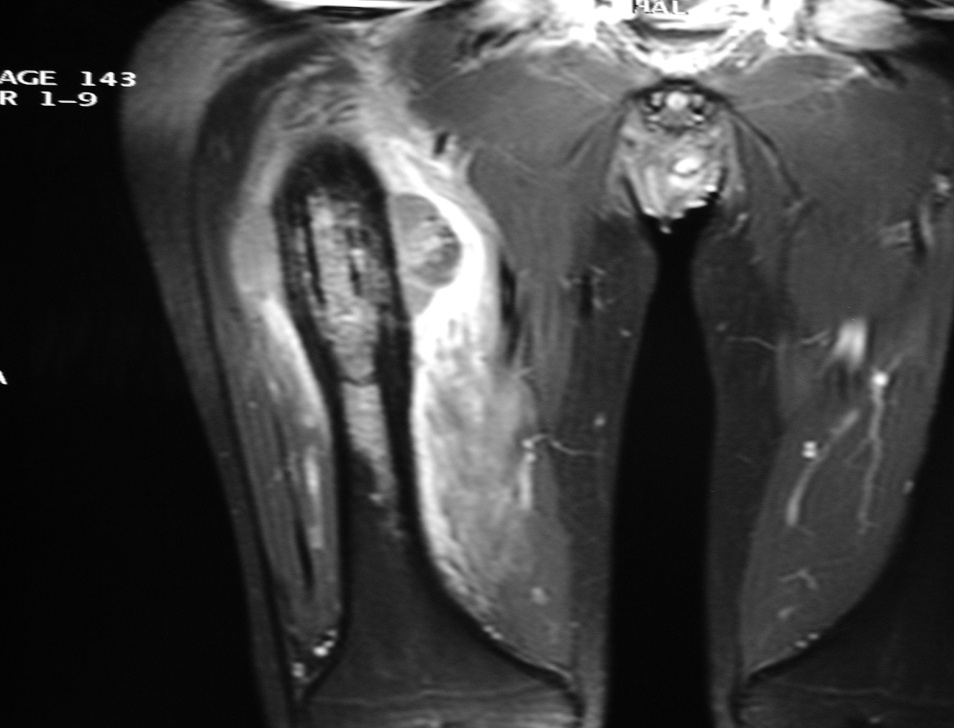 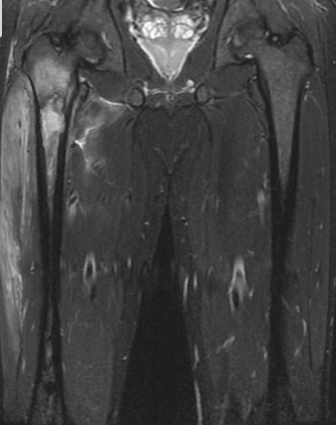 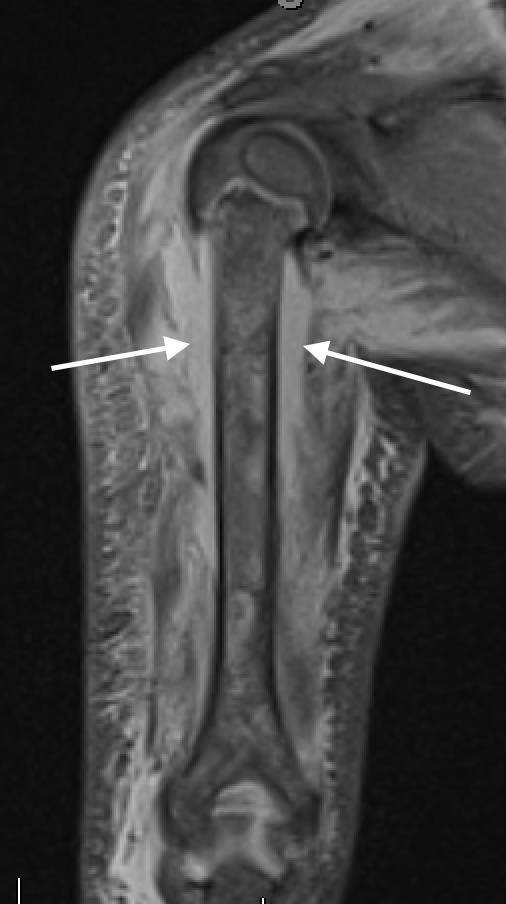 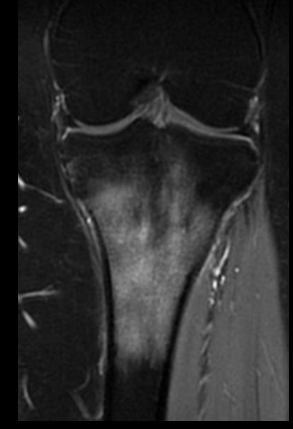 οστεομυελιτιδα
οστεομυελιτιδα
Ewing σάρκωμα
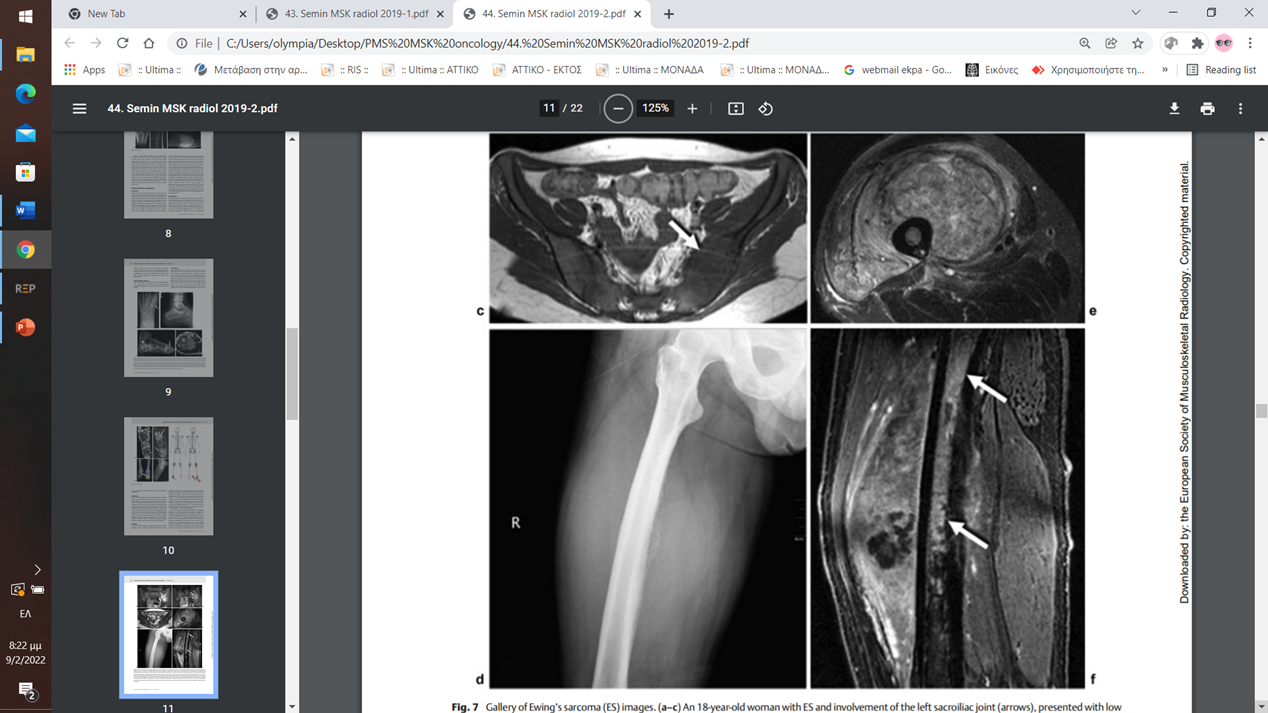 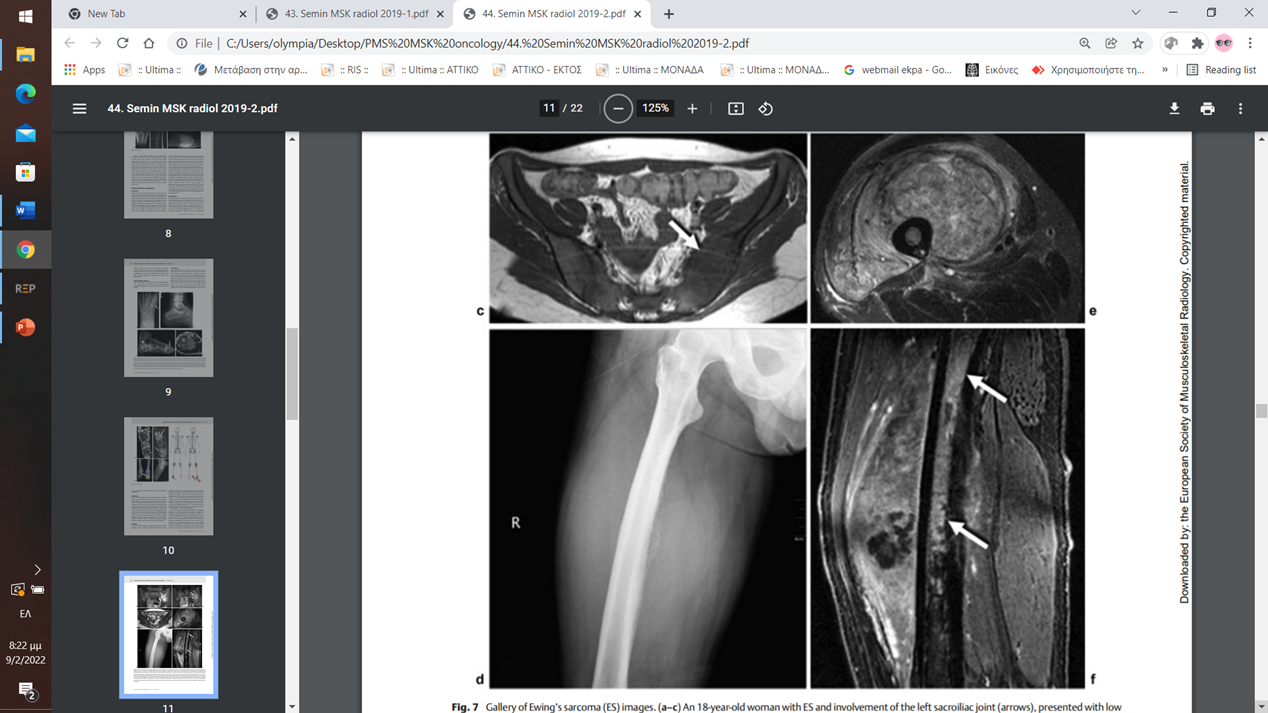 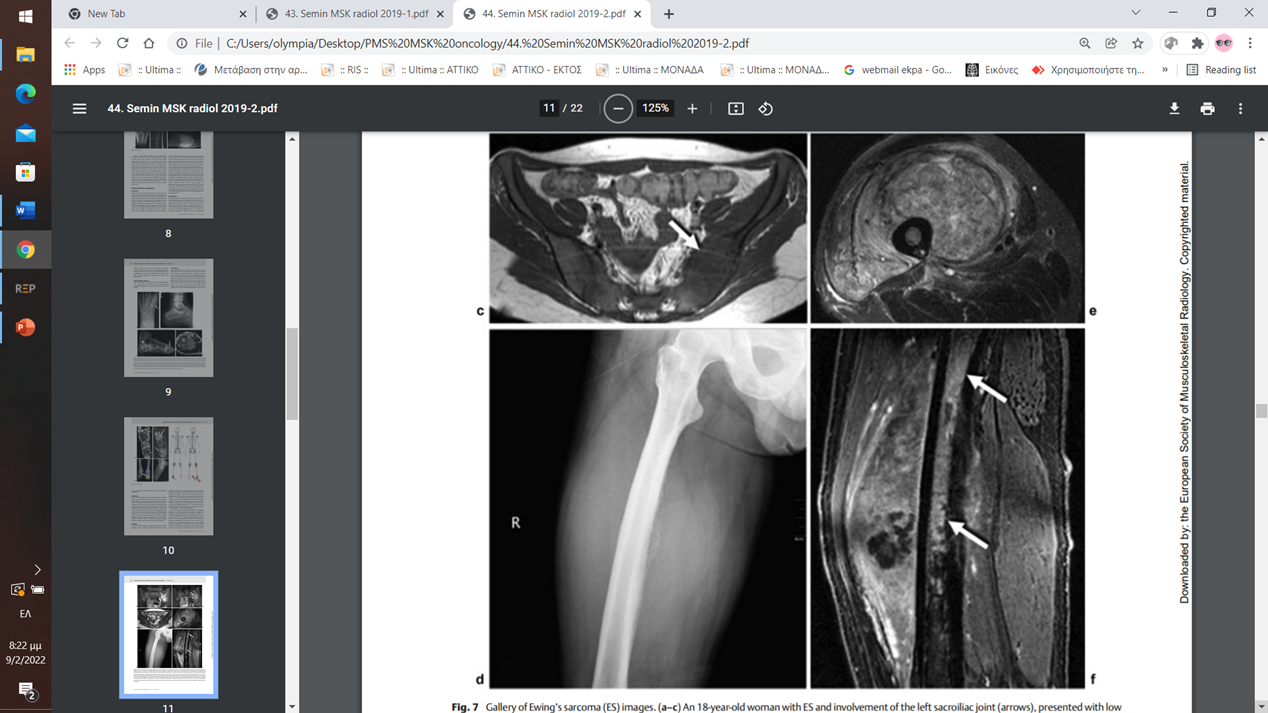 “Wrap around “ sign
Weber MA,  Papakonstantinou O,  Nikodinovska V,  Vanhoenacker FM. Ewing’s Sarcoma and Primary Osseous Lymphoma: Spectrum of Imaging Appearances. Semin Musculoskelet Radiol 2019;23:36–57
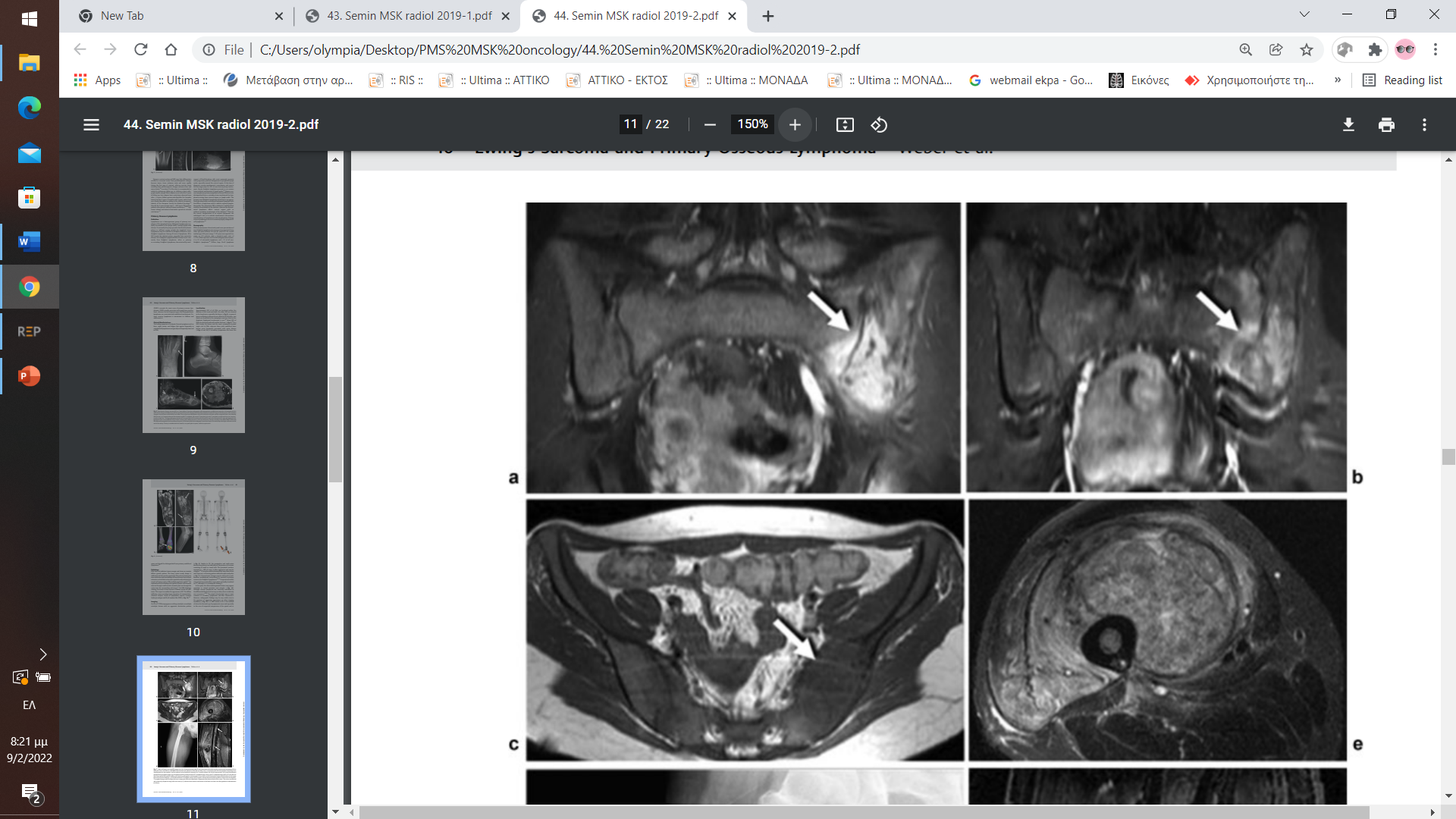 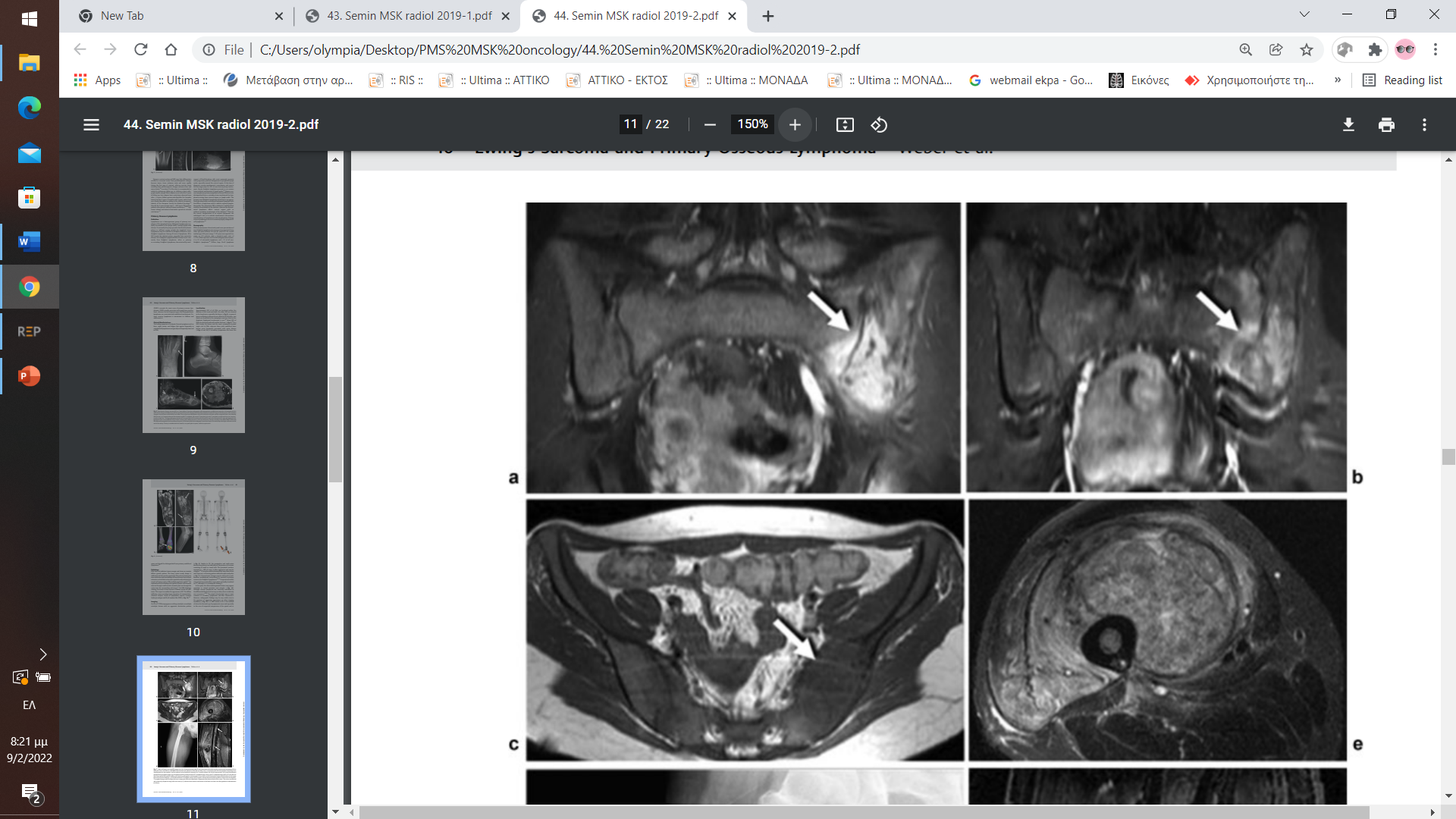 Weber MA,  Papakonstantinou O,  Nikodinovska V,  Vanhoenacker FM. Ewing’s Sarcoma and Primary Osseous Lymphoma: Spectrum of Imaging Appearances. Semin Musculoskelet Radiol 2019;23:36–57
ΔΔ
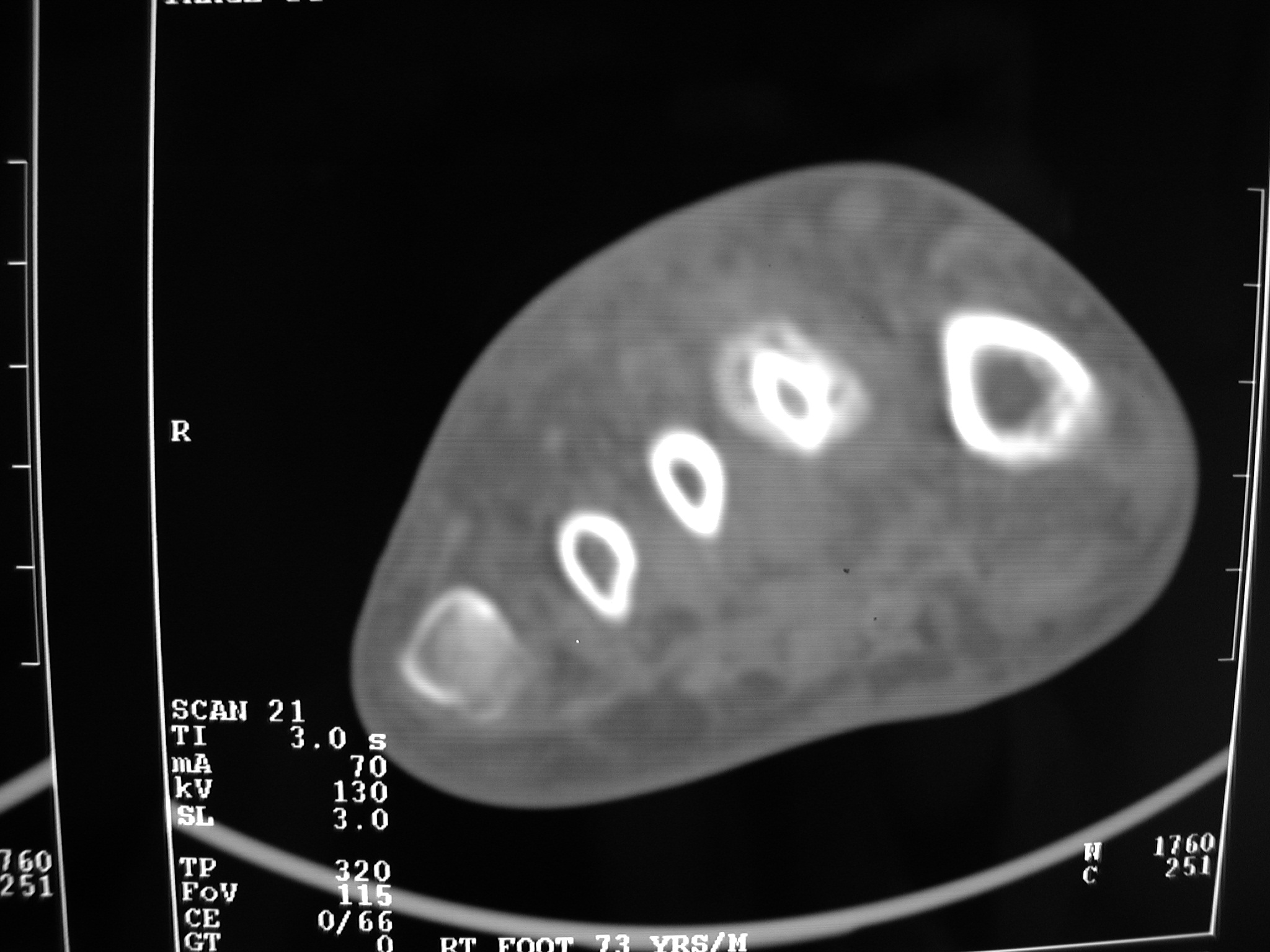 Κάταγμα καταπόνησης
CT
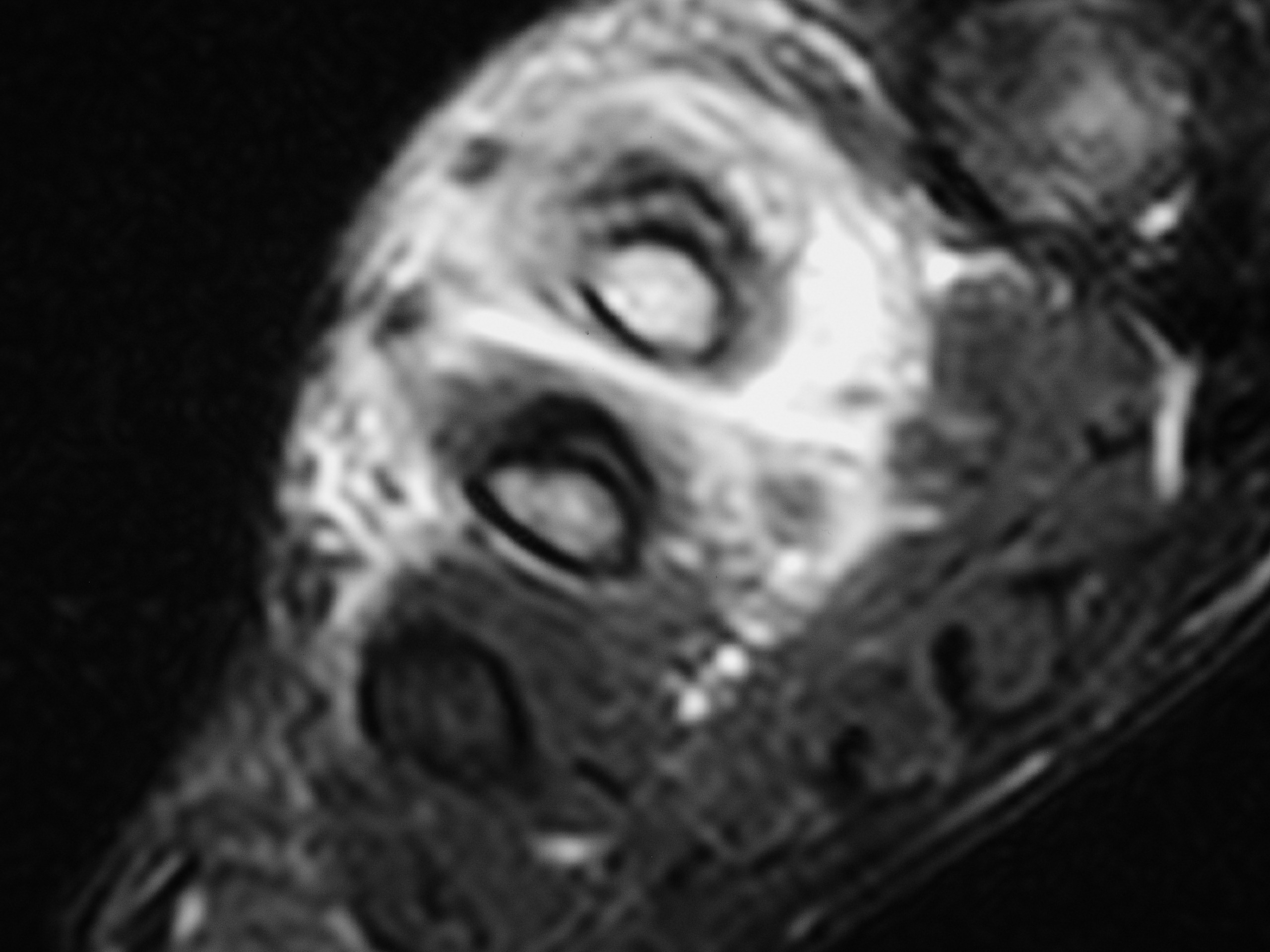 MRI, T2FS
Αιμαγγείωμα ΣΣ
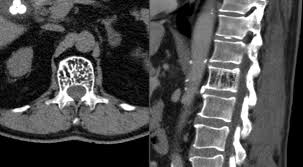 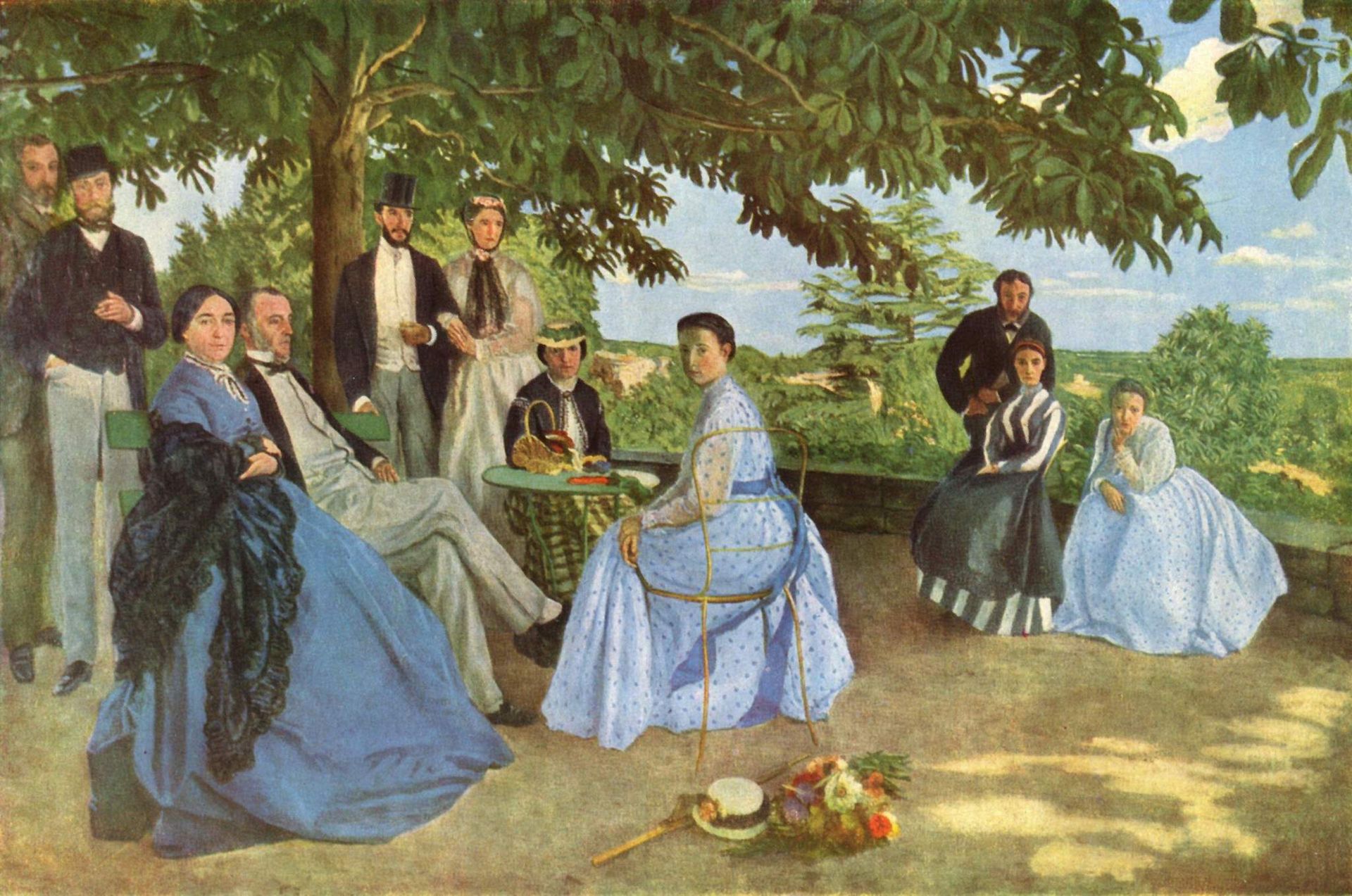 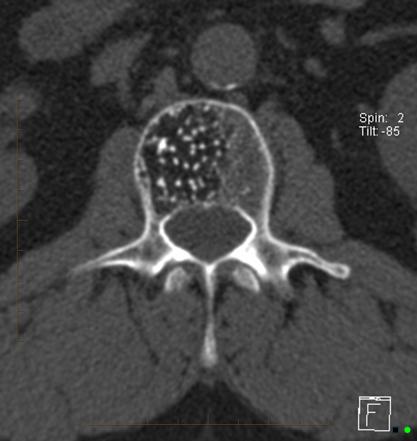 Αιμαγγείωμα
Polka-dot sign (πουά)
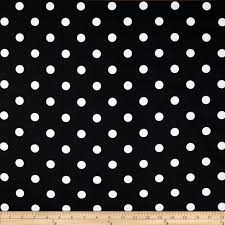 Η πιο συχνή αλλοίωση ΣΣ, συνήθως τυχαίο εύρημα, ασυμπτωματικό  
 ⇧ συχνότητα με ηλικία 
Αμαρτωματώδης αλλοίωση: αγγειακοί χώροι διηθούν τον οστικό μυελό μεταξύ των (παχυσμένων) οστικών δοκίδων
Μονο ή πολυεστιακό
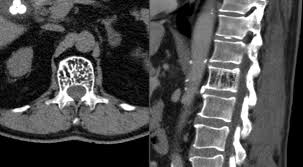 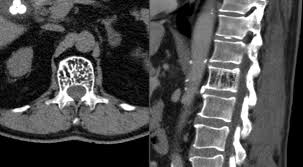 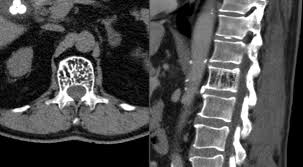 Corduroy sign (κοτλέ)
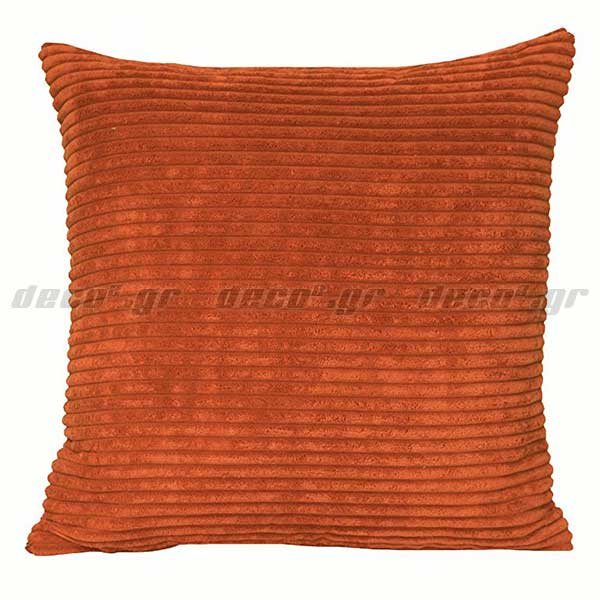 Αιμαγγείωμα
Τυπικό
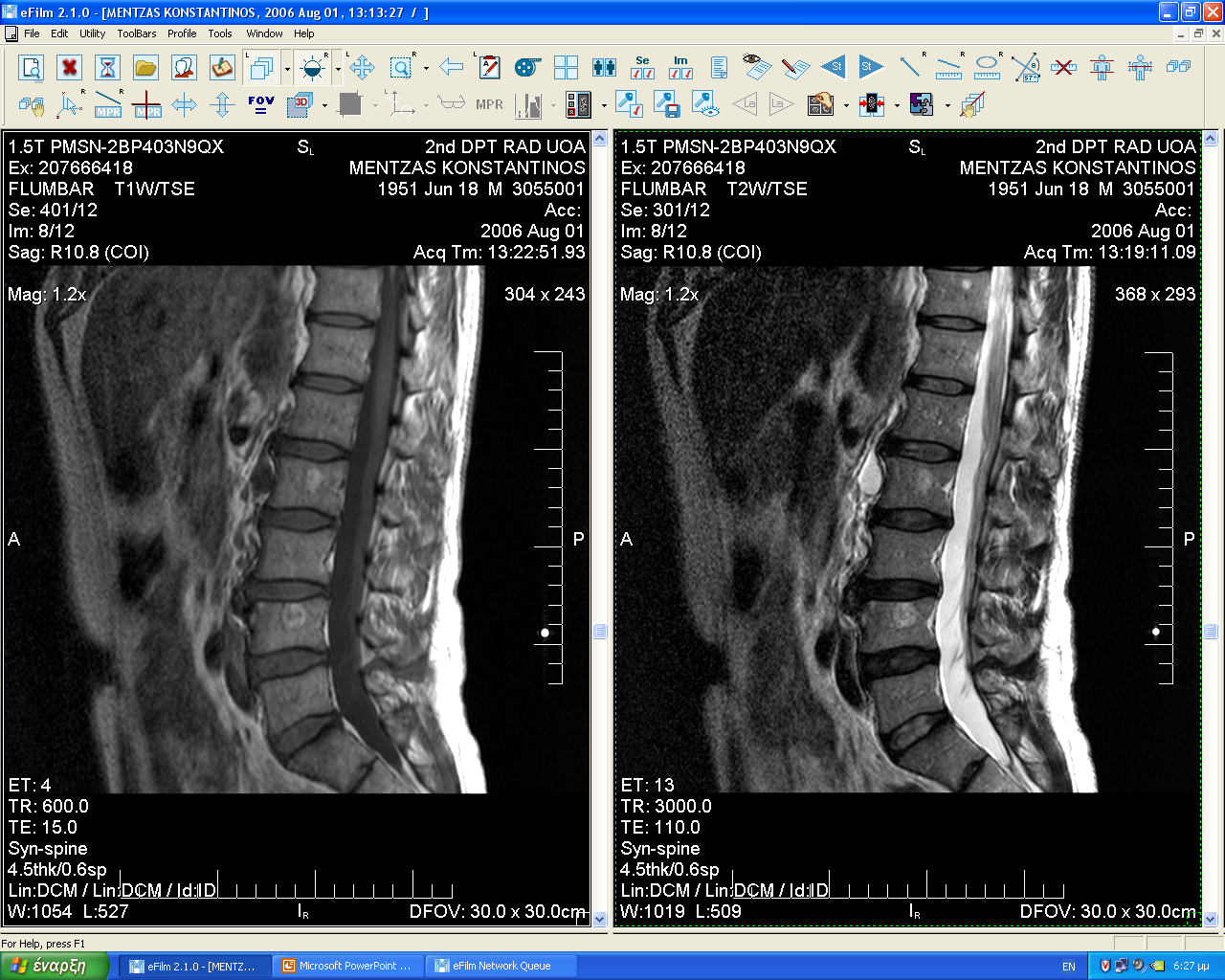 Αγγειακοί χώροι/λίπος/  οίδημα
ΜRI
Tυπικό: 
 Συχνότερο, ασυμπτωματικό, τυχαιο εύρημα 
 Υπερέχει λιπώδες στοιχείο, : ↑ΕΣ Τ1, Τ2, ↓STIR
Συνήθως πρόσθια στοιχεία
“Aτυπο:
  υπερέχει αγγειακό στοιχείο: ↑Τ2, ↑ STIR
SOS:  δδ μεταστάσεις
Επιθετικό: συμπτωματικό,      μεγάλο
     επισκληρίδια, παρασπονδυλική  επέκταση
Τ1
Τ2
Αιμαγγείωμα
ΜRI   Tυπικό: υπερέχει λιπώδες στοιχείο: ↑ΕΣ Τ1, ↑ΕΣ Τ2, ↓STIR
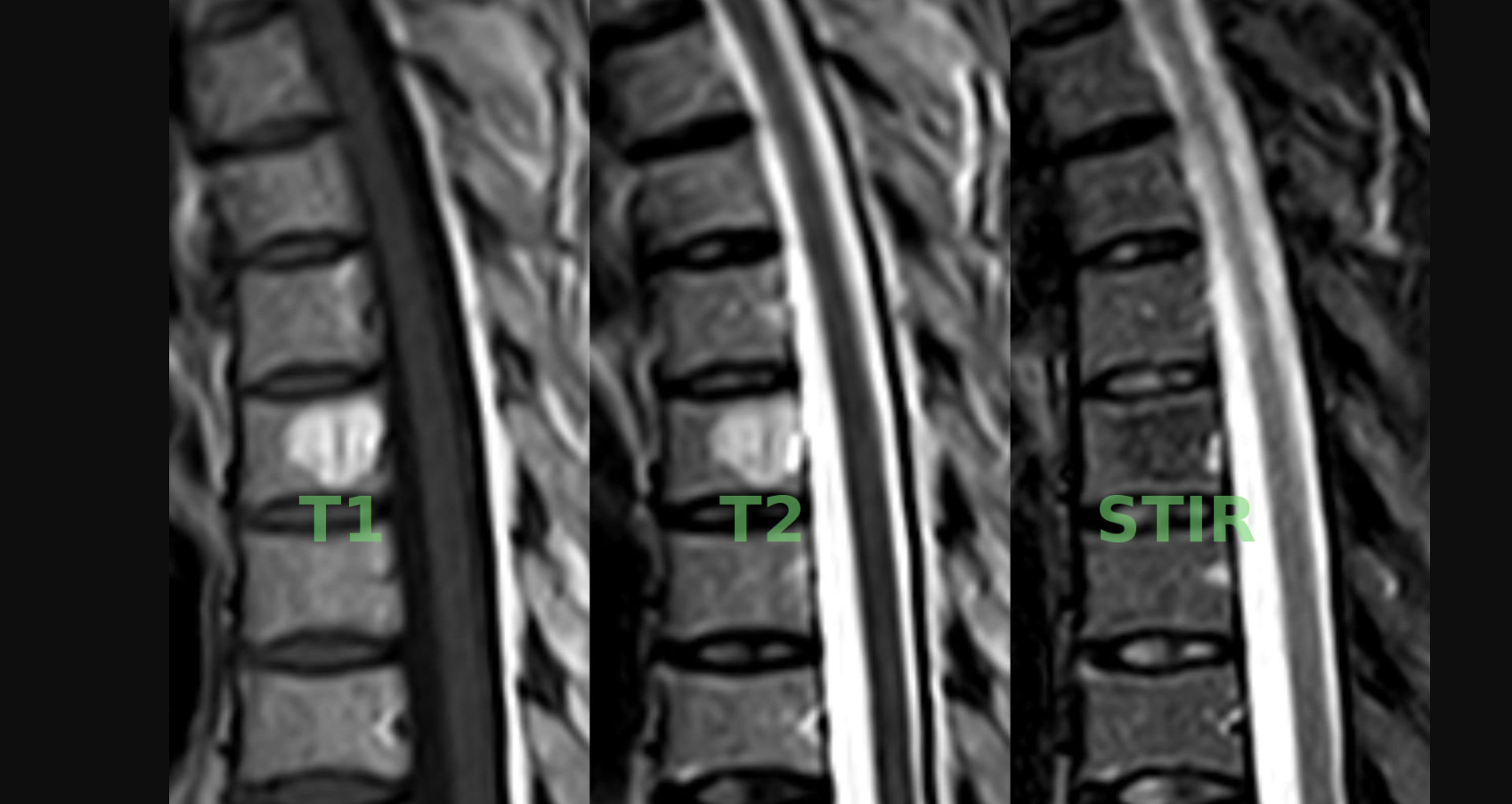 Αιμαγγείωμα
ΜRI   Ατυπο : υπερέχει το  αγγειακο στοιχείο: ↓ΕΣ Τ1, ↑ΕΣ Τ2, ↑STIR
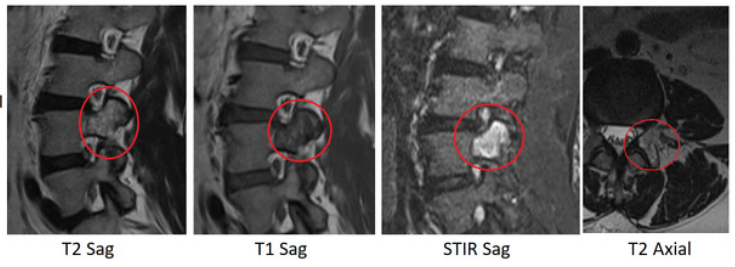 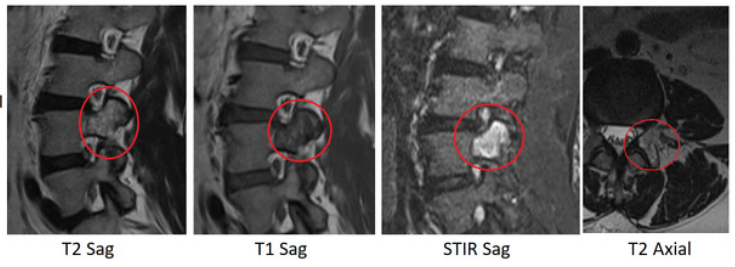 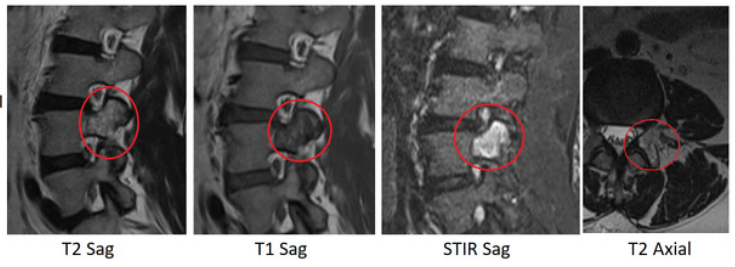 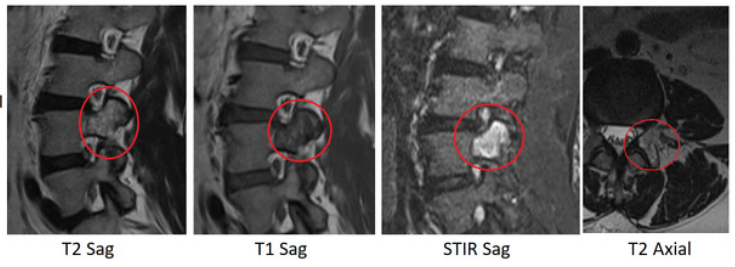 Επιθετικο Αιμαγγειωμα :  
 σπάνιο , μεγαλο- καταλαμβανει τον σπόνδυλο,  με επισκληριδια + παρασπονδυλική επέκταση
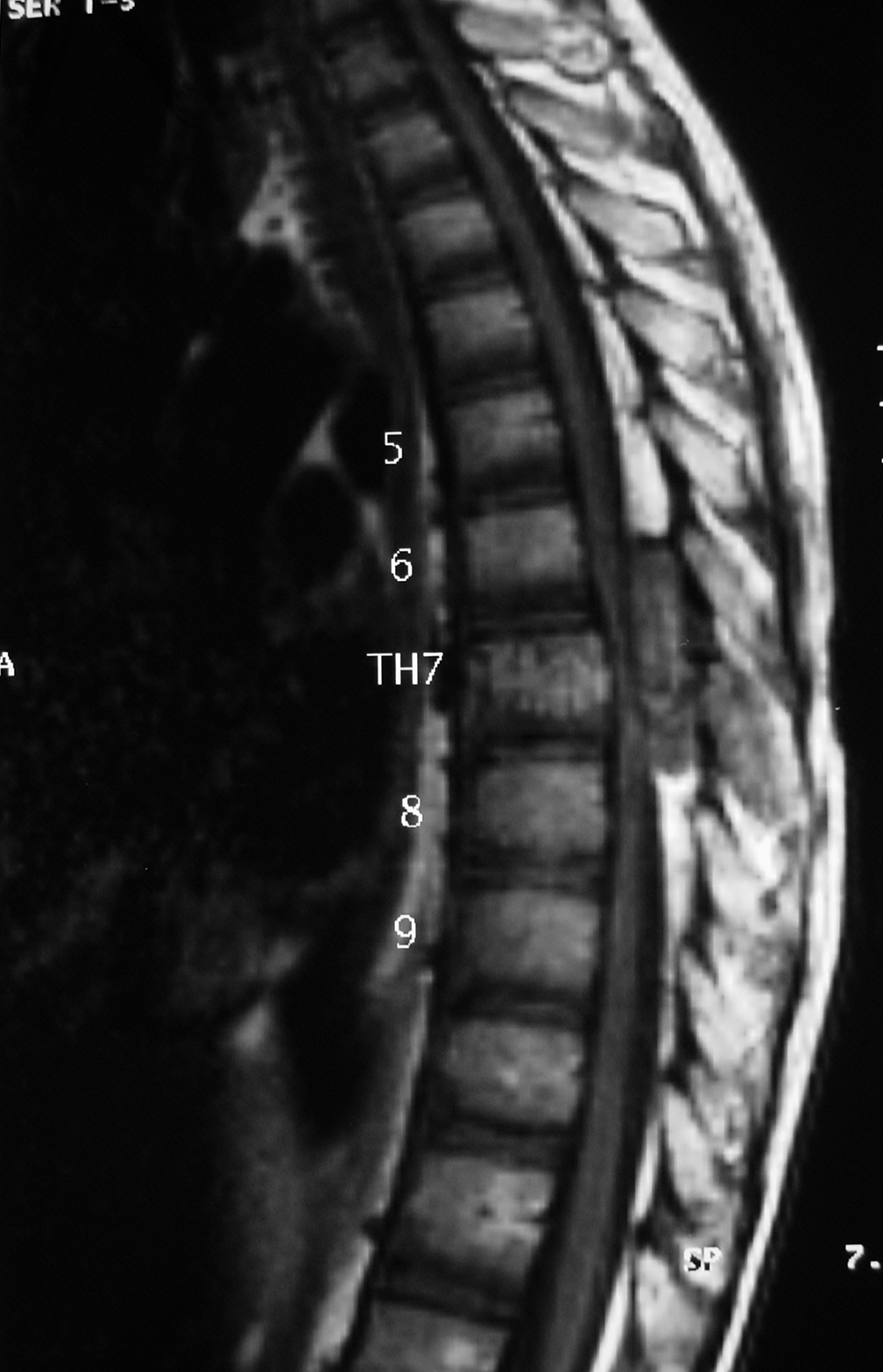 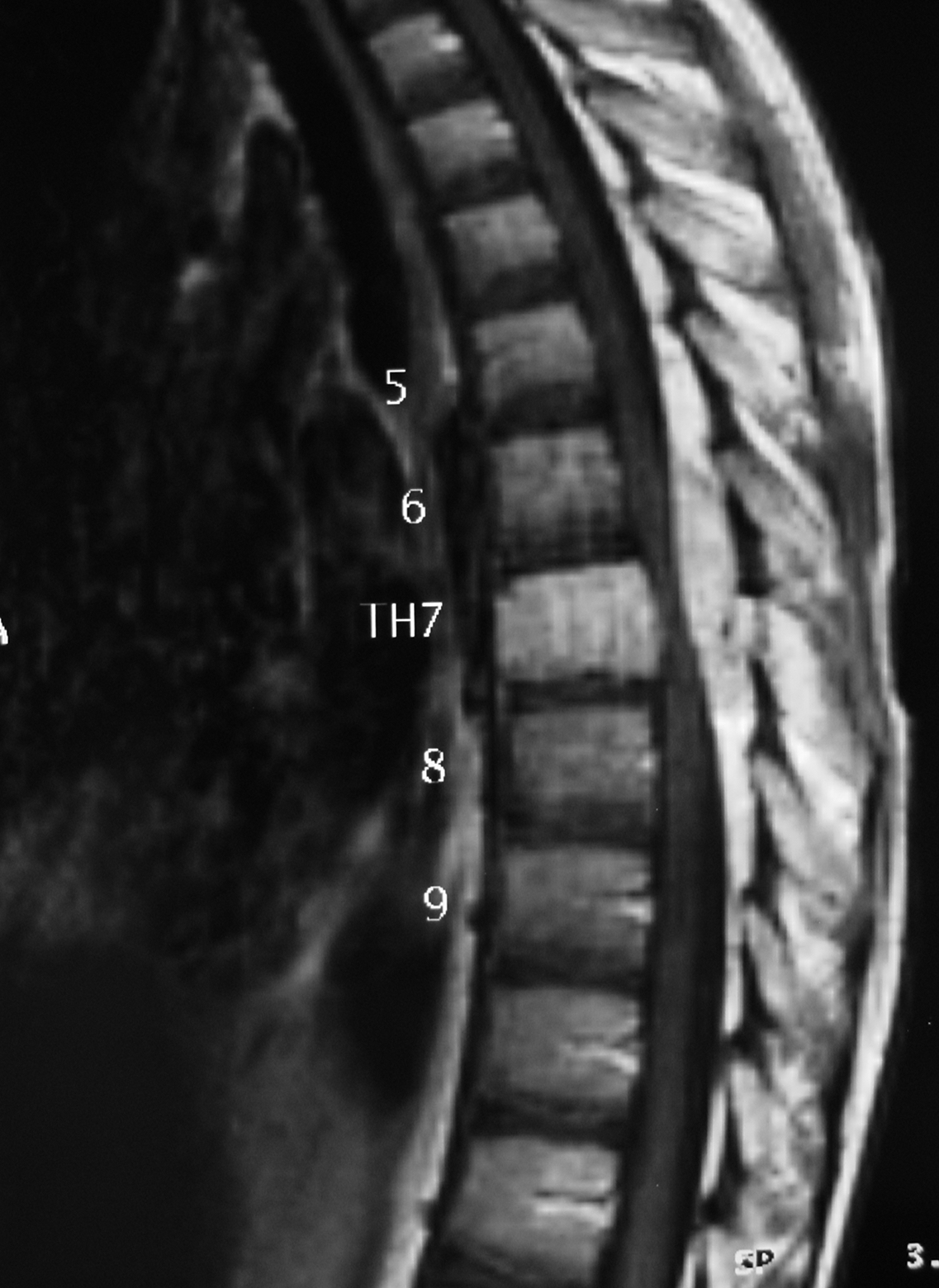 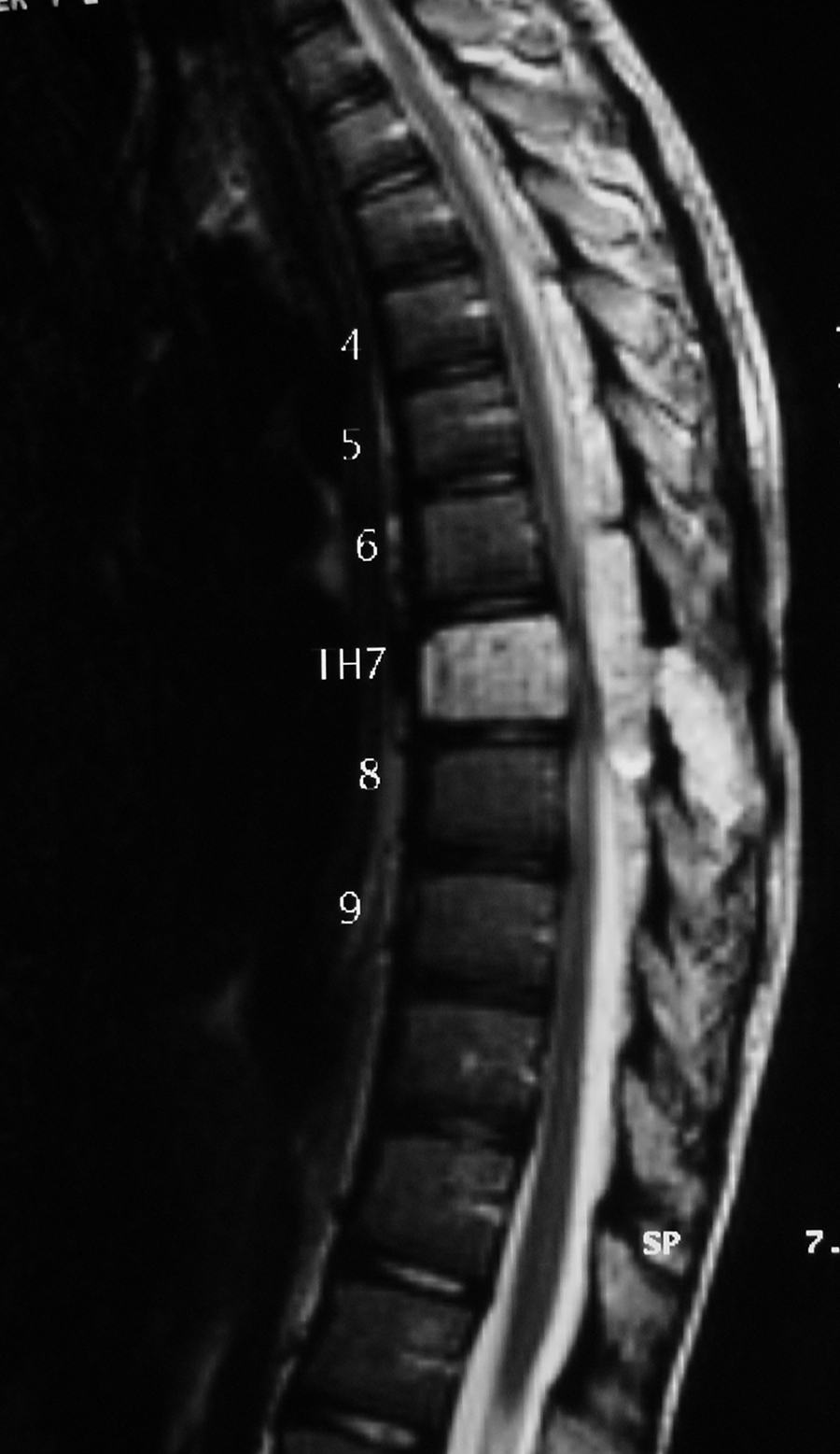 Γυναίκα 18 ετών, προσήλθε με παραπληγία
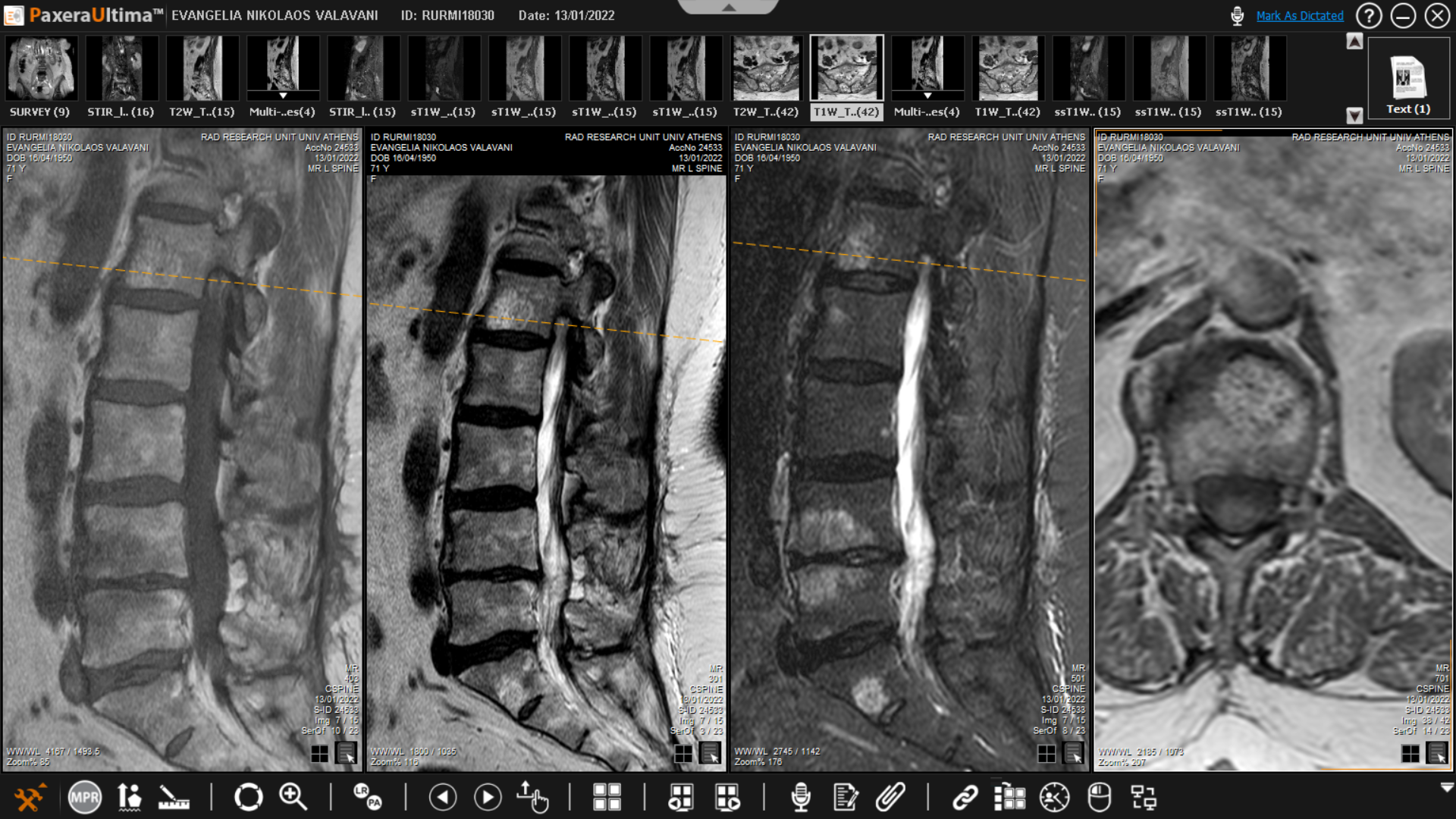 Αγγειοβριθές αιμαγγείωμα
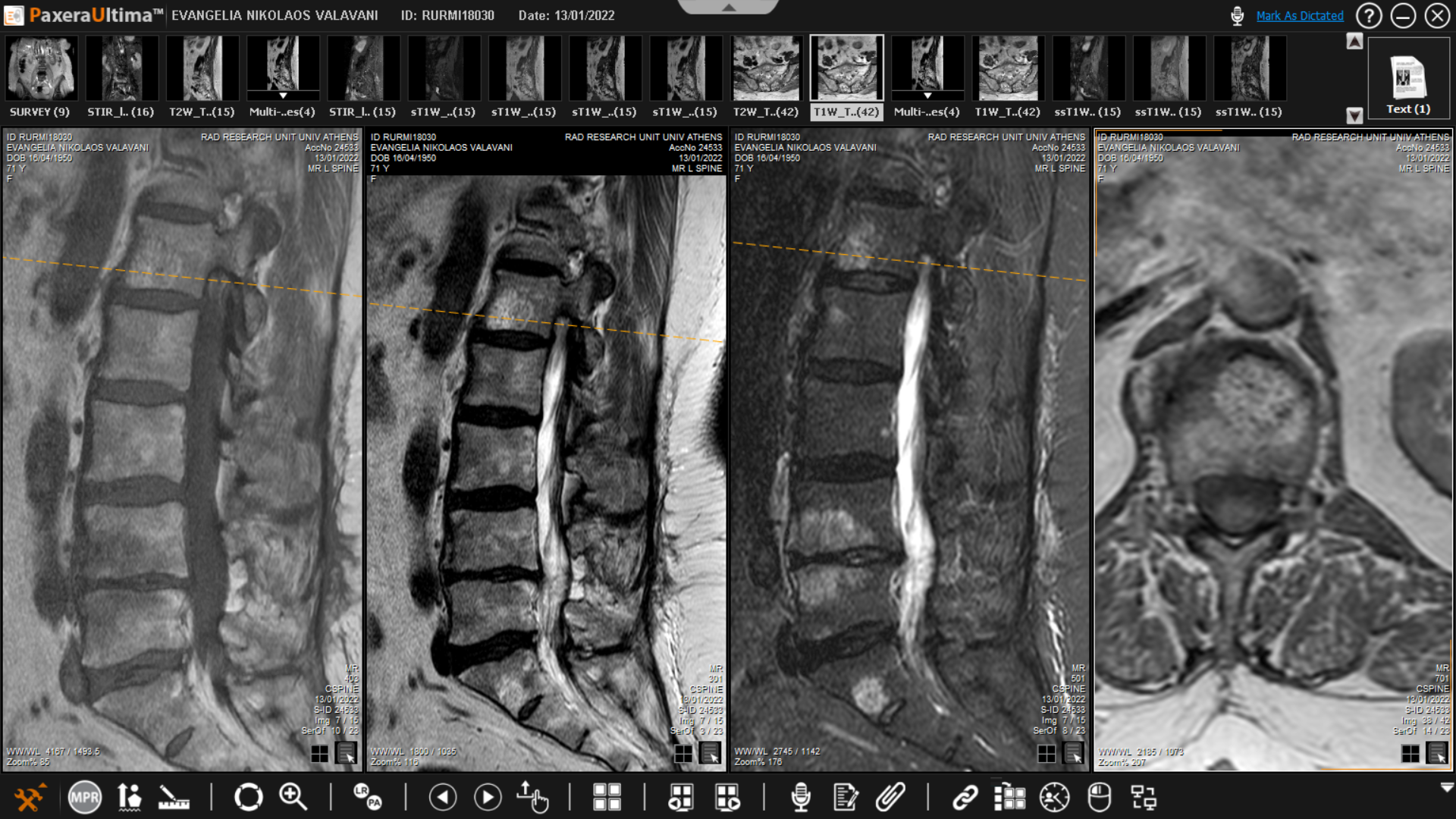 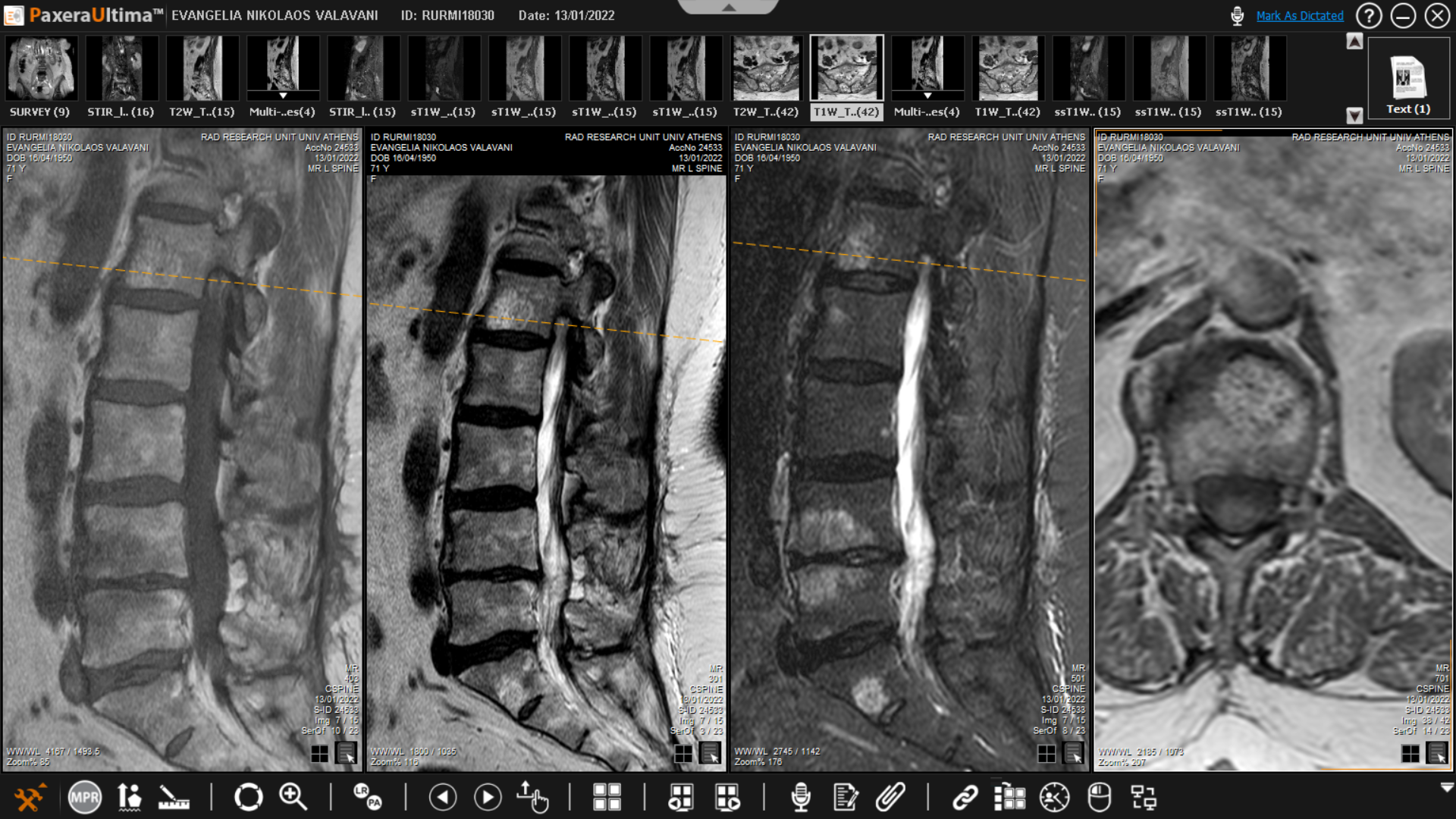 T2
T1
STIR
T1
Τ1
Τ1
Τ2
STIR
Οστική νησίδα
Τ1
Τ2
STIR
CT
Οστική νησίδα: CT
Οβελιαία ανασύνθεση
Στεφανιαία ανασύνθεση
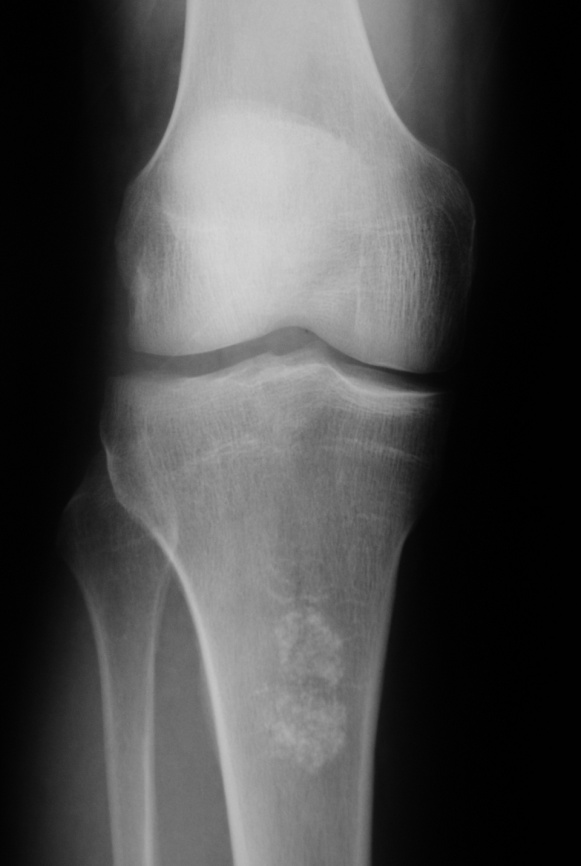 Εγχόνδρωμα
Χονδροσάρκωμα
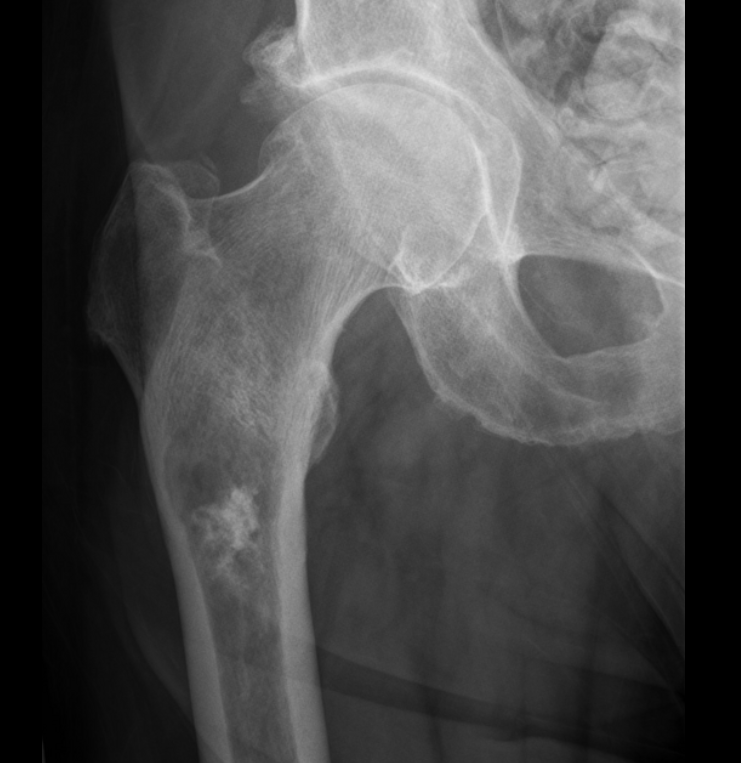 Χονδροσάρκωμα
Τ2 FS
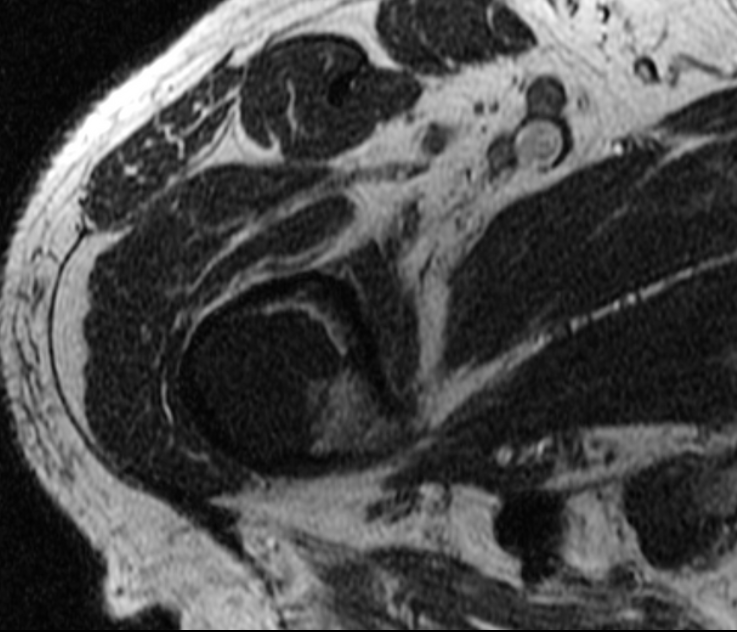 Τ1
From the archives of the AFIP: imaging of primary chondrosarcoma: radiologic-pathologic correlation.
Murphey MD, Walker EA, Wilson AJ, Kransdorf MJ, Temple HT, Gannon FH.Radiographics. 2003 Sep-Oct;23(5):1245-78. doi: 10.1148/rg.235035134.PMID: 12975513 Review.
 
 
 
Enchondroma and chondrosarcoma.
Flemming DJ, Murphey MD.Semin Musculoskelet Radiol. 2000;4(1):59-71. doi: 10.1055/s-2000-6855.PMID: 11061692 Review.

 
Enchondroma versus chondrosarcoma in the appendicular skeleton: differentiating features.
Murphey MD, Flemming DJ, Boyea SR, Bojescul JA, Sweet DE, Temple HT.Radiographics. 1998 Sep-Oct;18(5):1213-37; quiz 1244-5. doi: 10.1148/radiographics.18.5.9747616.PMID: 9747616
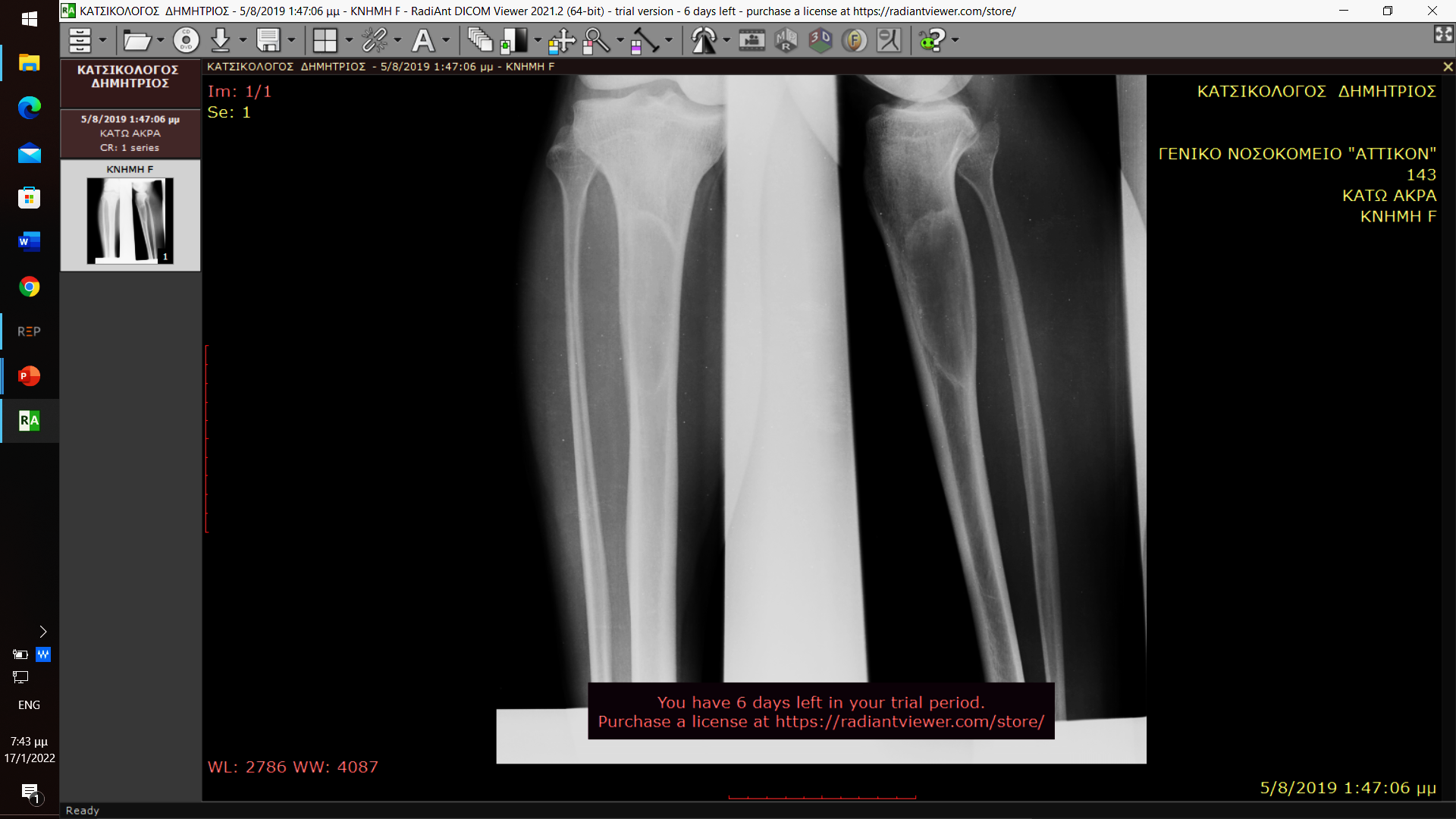 Ινώδης δυσπλασία
Αγόρι 15 ετών, χτυπημα από πτώση στο γόνατο/ εγκύς κνήμη,   ήπιος πόνος

Τυχαιο εύρημα
Fibrous dysplasia for radiologists: beyond ground glass bone matrix.
Kushchayeva YS, Kushchayev SV, Glushko TY, Tella SH, Teytelboym OM, Collins MT, Boyce AM. Insights Imaging. 2018 Dec;9(6):1035-1056. doi: 10.1007/s13244-018-0666-6. Epub 2018 Nov 27.PMID: 30484079 Free PMC article.
The many faces of fibrous dysplasia: a single-center experience
Sideri, N., Siachou, V., Fillipiadis, D., Savvidou, O., Papakonstantinou, O. Hellenic Journal of Radiology, 2022, 7(3), pp. 10–20
Οστεοειδές οστέωμα
Aγόρι 10 ετών
Οσφυαλγία σκολίωση για 1 έτος
Εντονοτερος πόνος το βραδυ, ανακουφιζεται με ασπιρινη
Osteoid osteoma: the great mimicker.  Carneiro BC, Da Cruz IAN, et al. Insights Imaging. 2021 Mar 8;12(1):32. doi: 10.1186/s13244-021-00978-8.PMID: 33683492 Free PMC article.
Non Hodgkin λέμφωμα(NHL)
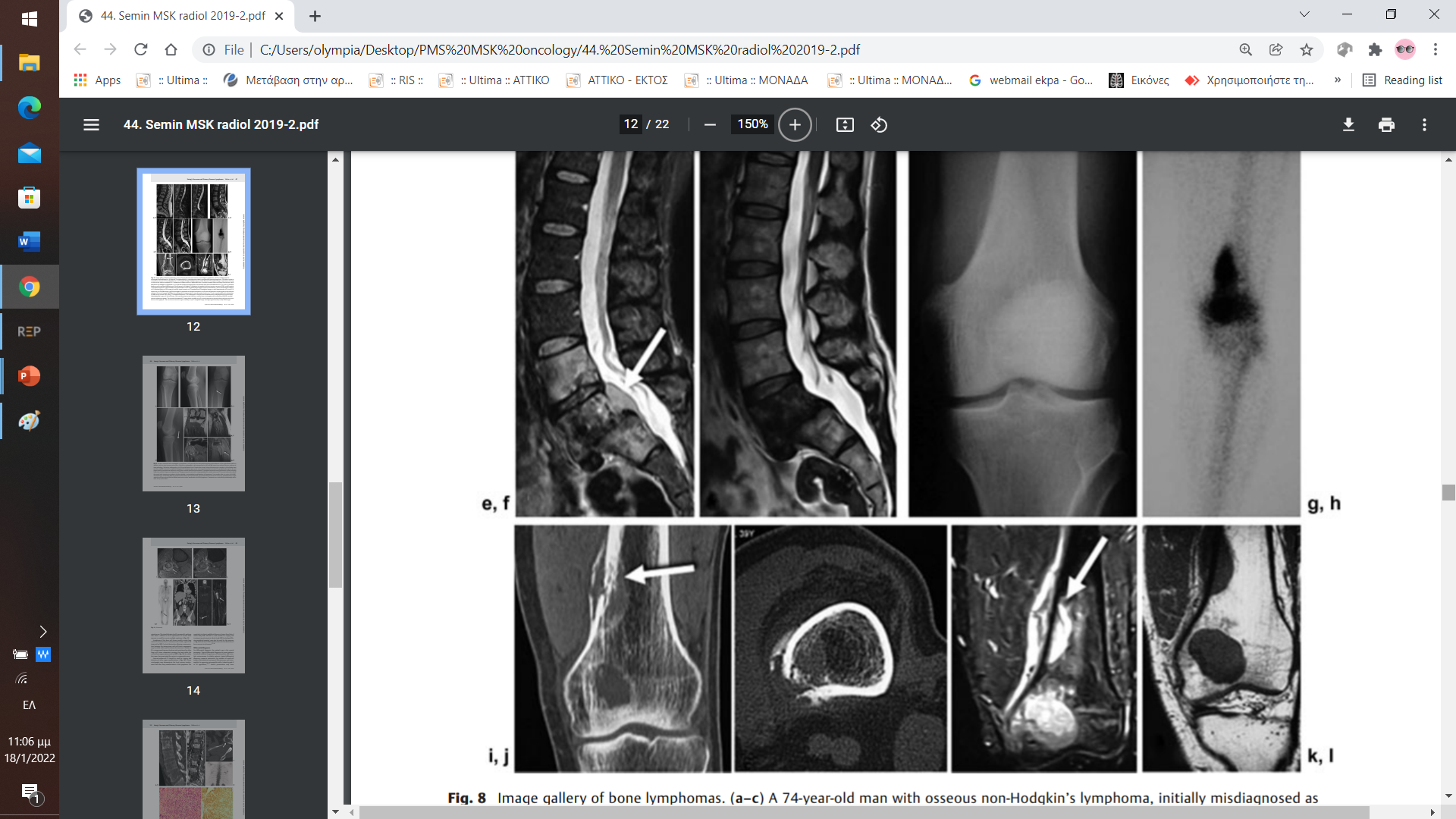 CT
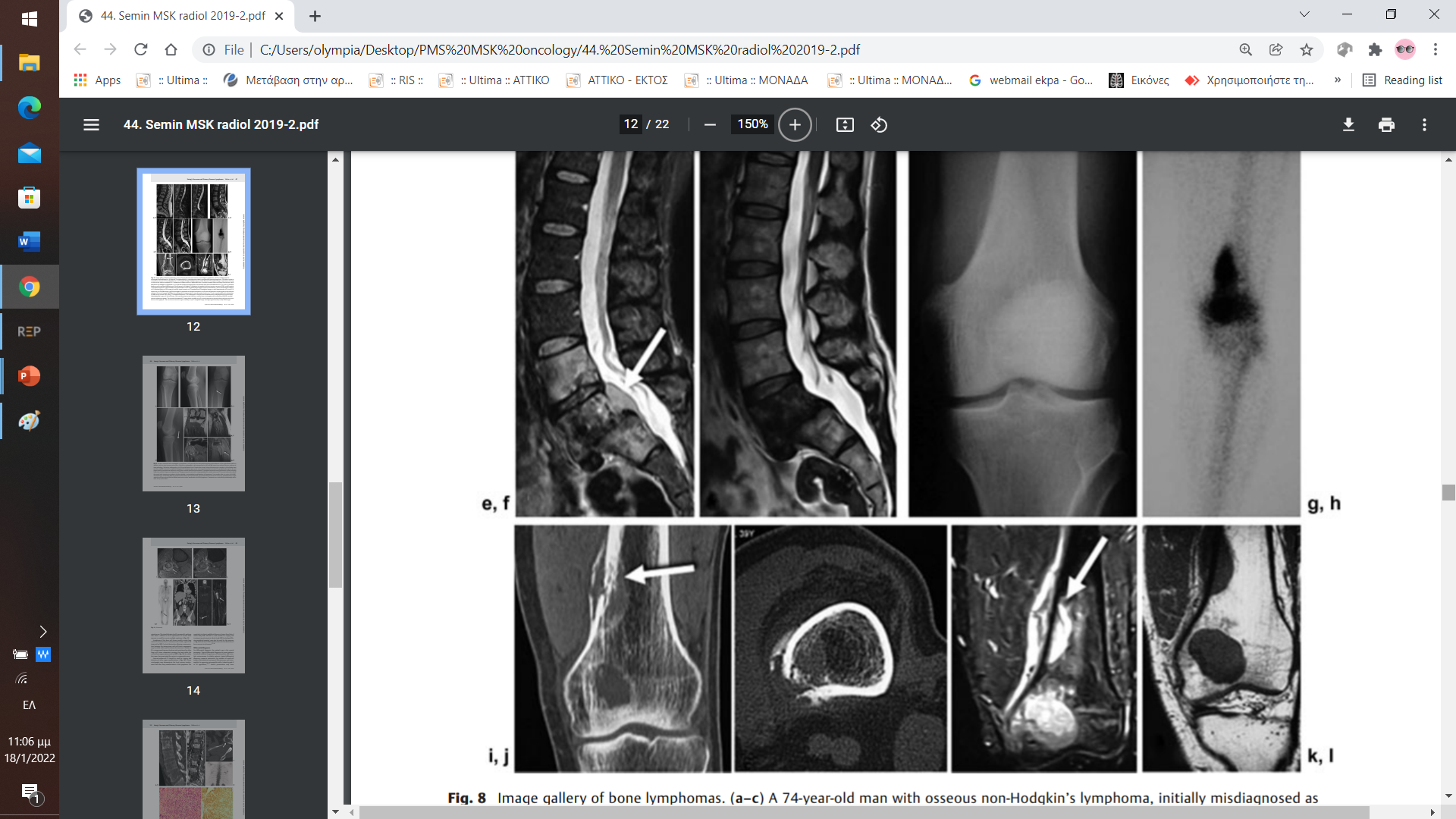 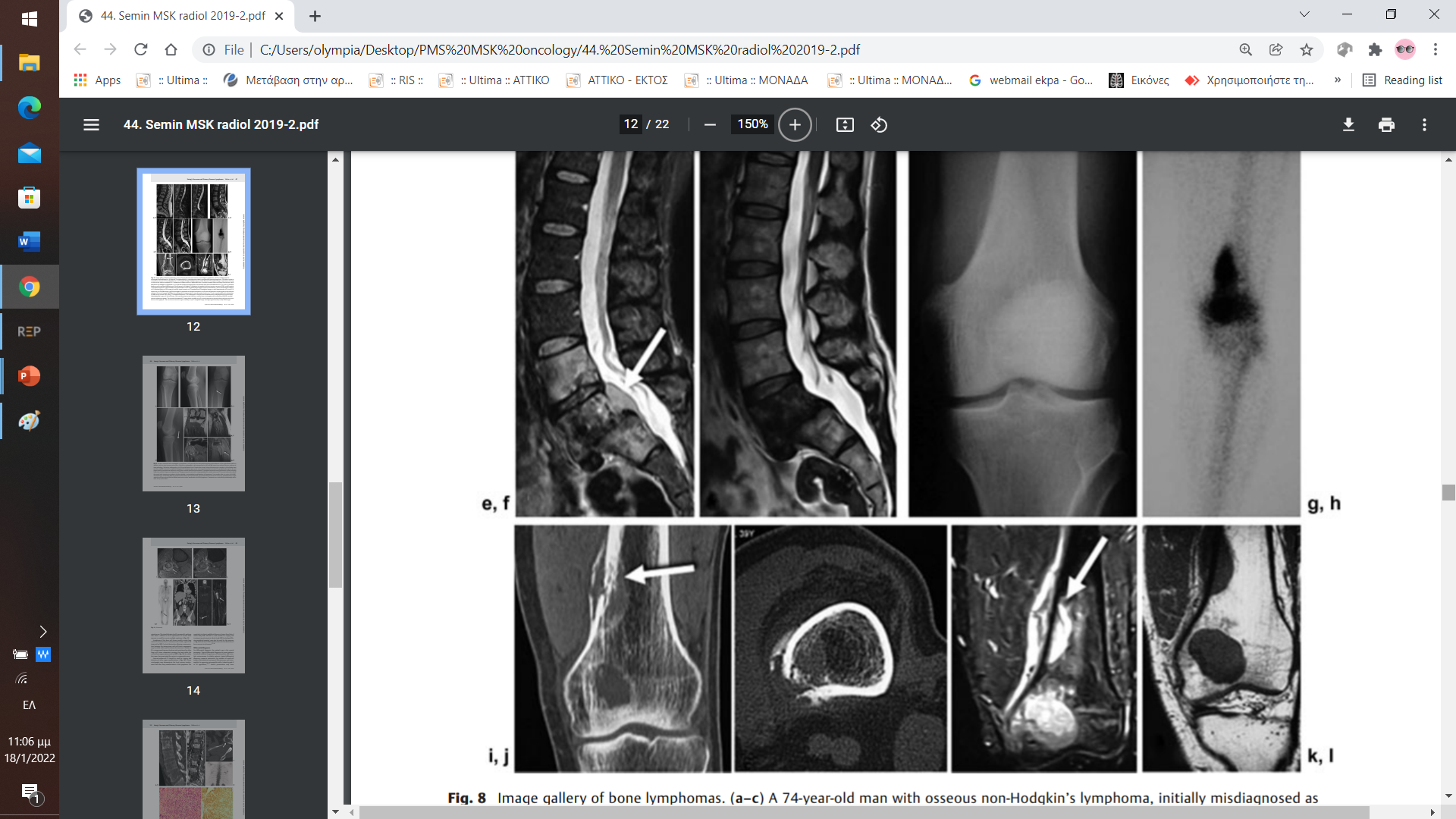 Αντρας 57 ετών, οσφυαλγία
T2 FS
T1
ΝΗL
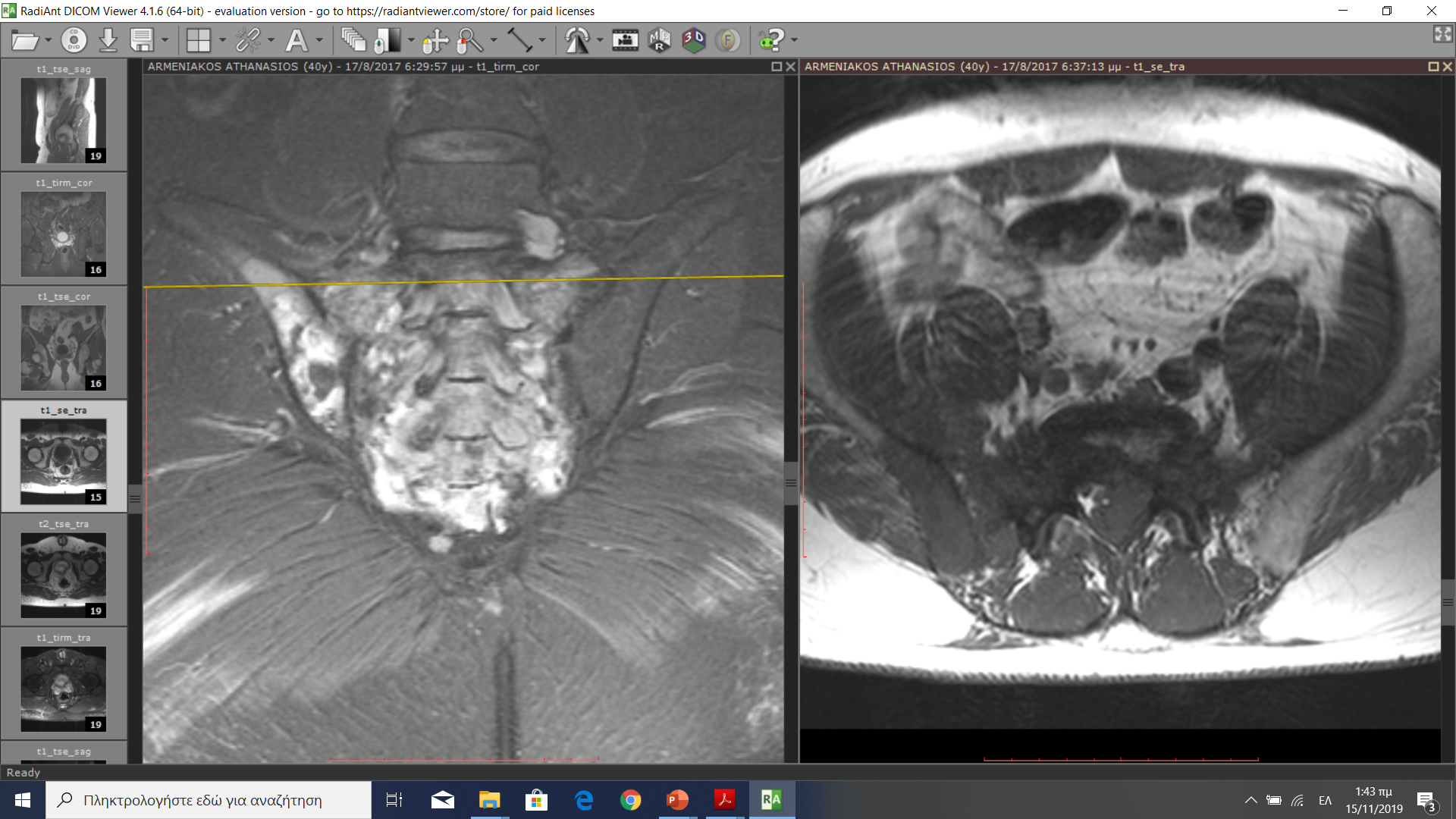 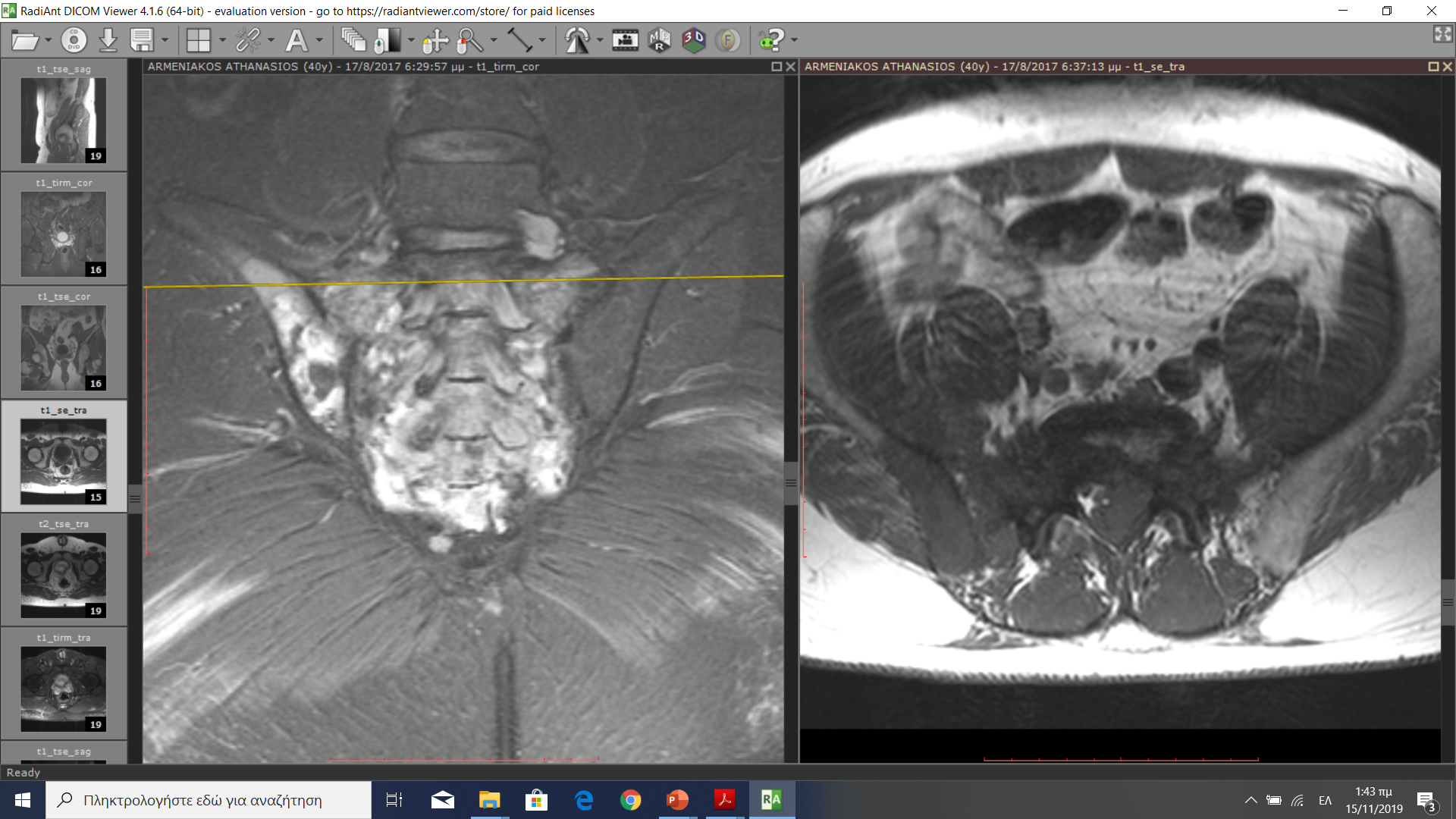 T1
T2 FS
Αντρας 57 ετών, οσφυαλγία
CT : επιπλεον διογκωμενοι λεμφαδένες
Weber MA,  Papakonstantinou O,  Nikodinovska V,  Vanhoenacker FM. Ewing’s Sarcoma and Primary Osseous Lymphoma: Spectrum of Imaging Appearances. 
Semin Musculoskelet Radiol 2019;23:36–57
CT
ΙΣΤΟΡΙΚΟ
Αγόρι 13 ετών,   παραπονείται για οσφυαλγία επί 3μηνο (τουλαχιστον) 
Κλινική εξέταση: σπαστικότητα στους μυς της ράχης και  στους οπίσθιους μηριαίους μυς.
Νευρολογική εξέταση: κ. φ
Αιματολογικός-Βιοχημικός έλεγχος :  κ. φ.
ΑΠΕΙΚΟΝΙΣΤΙΚΑ ΕΥΡΗΜΑΤΑ 
         	Α/α κοιλίας σε όρθια θέση
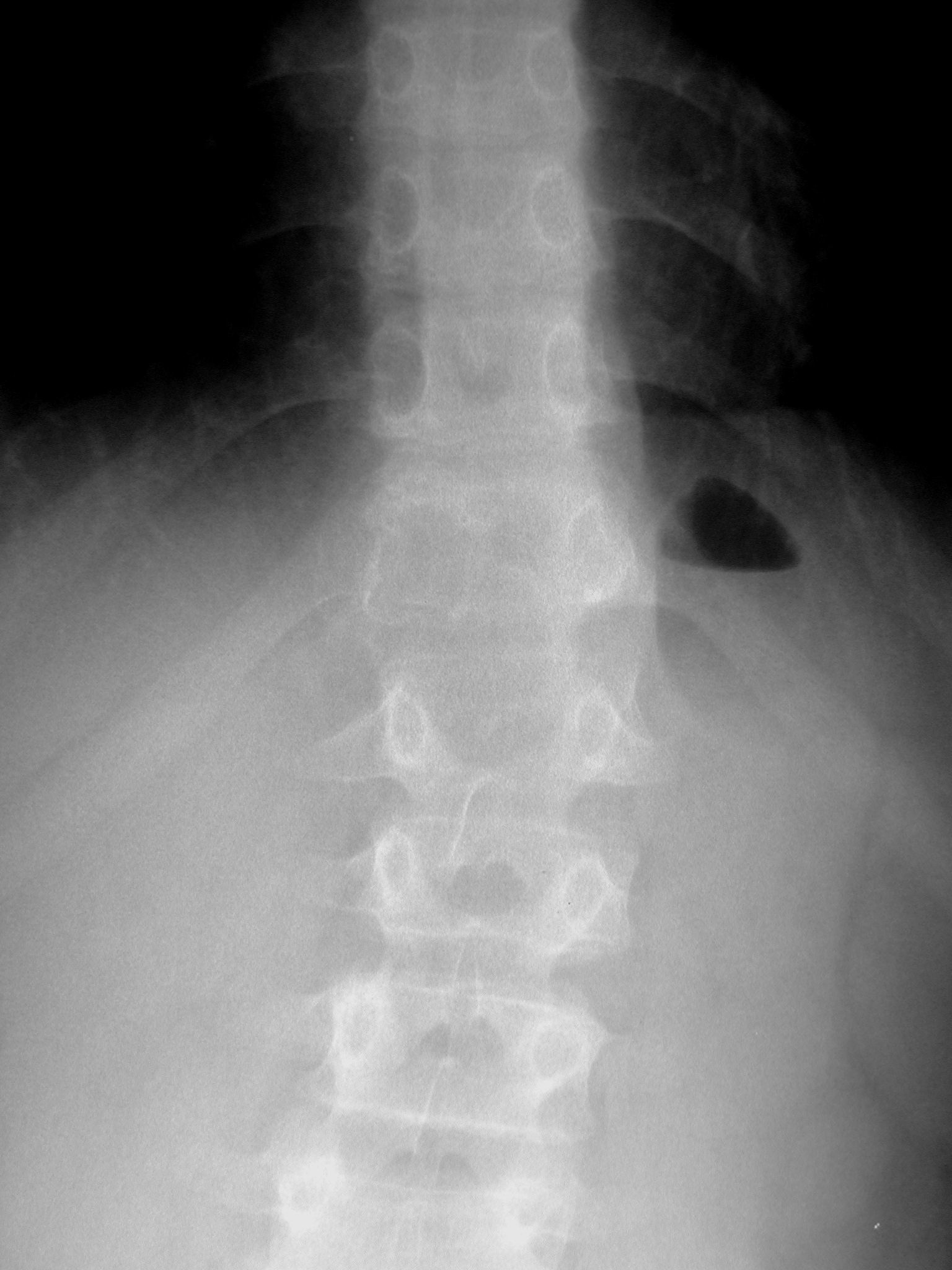 ΑΠΕΙΚΟΝΙΣΤΙΚΑ ΕΥΡΗΜΑΤΑ     
        Υπολογιστική Τομογραφία (CT) ΟΜΣΣ
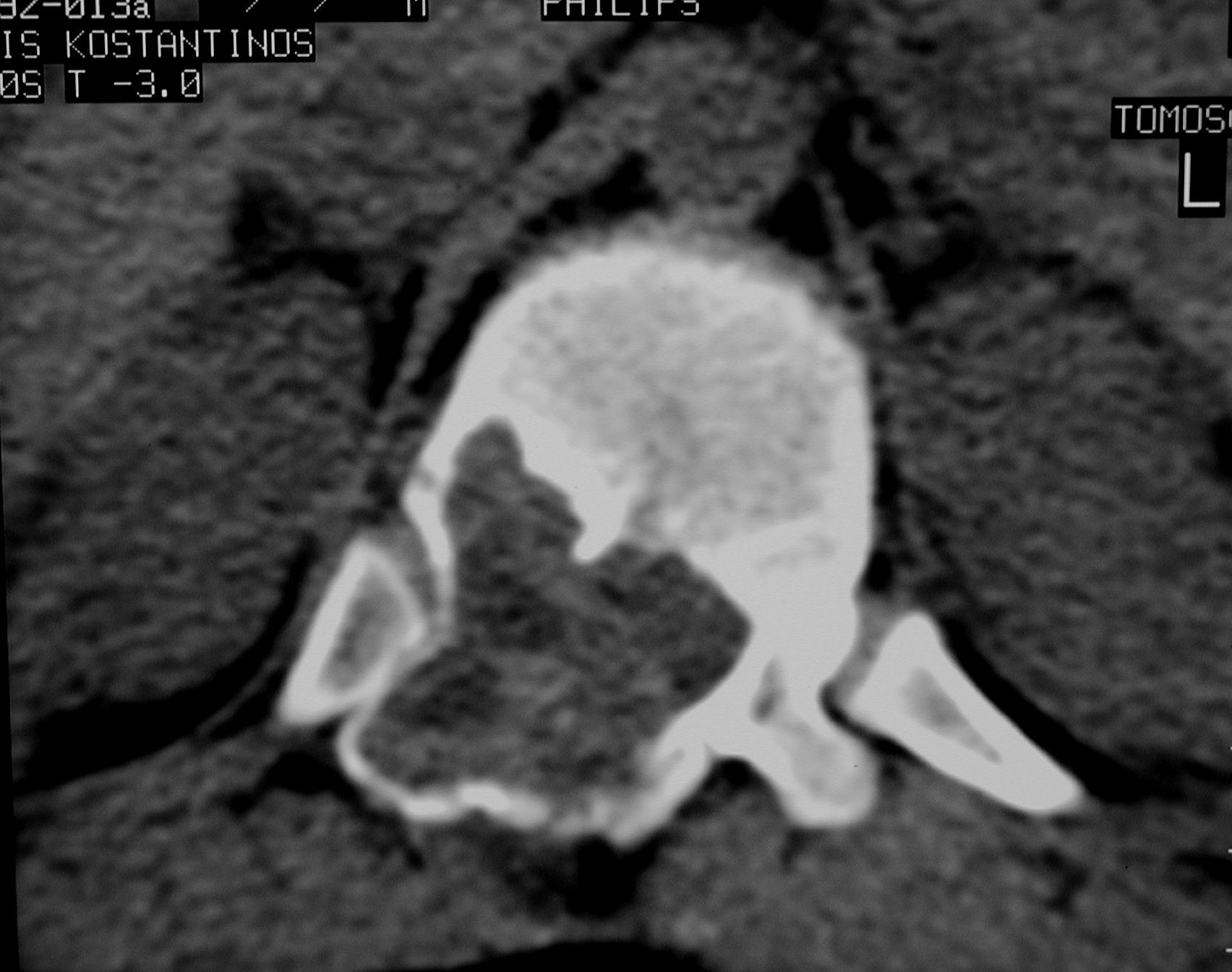 ΑΠΕΙΚΟΝΙΣΤΙΚΑ ΕΥΡΗΜΑΤΑ     
Μαγνητική  Τομογραφία (MRI) ΟΜΣΣ
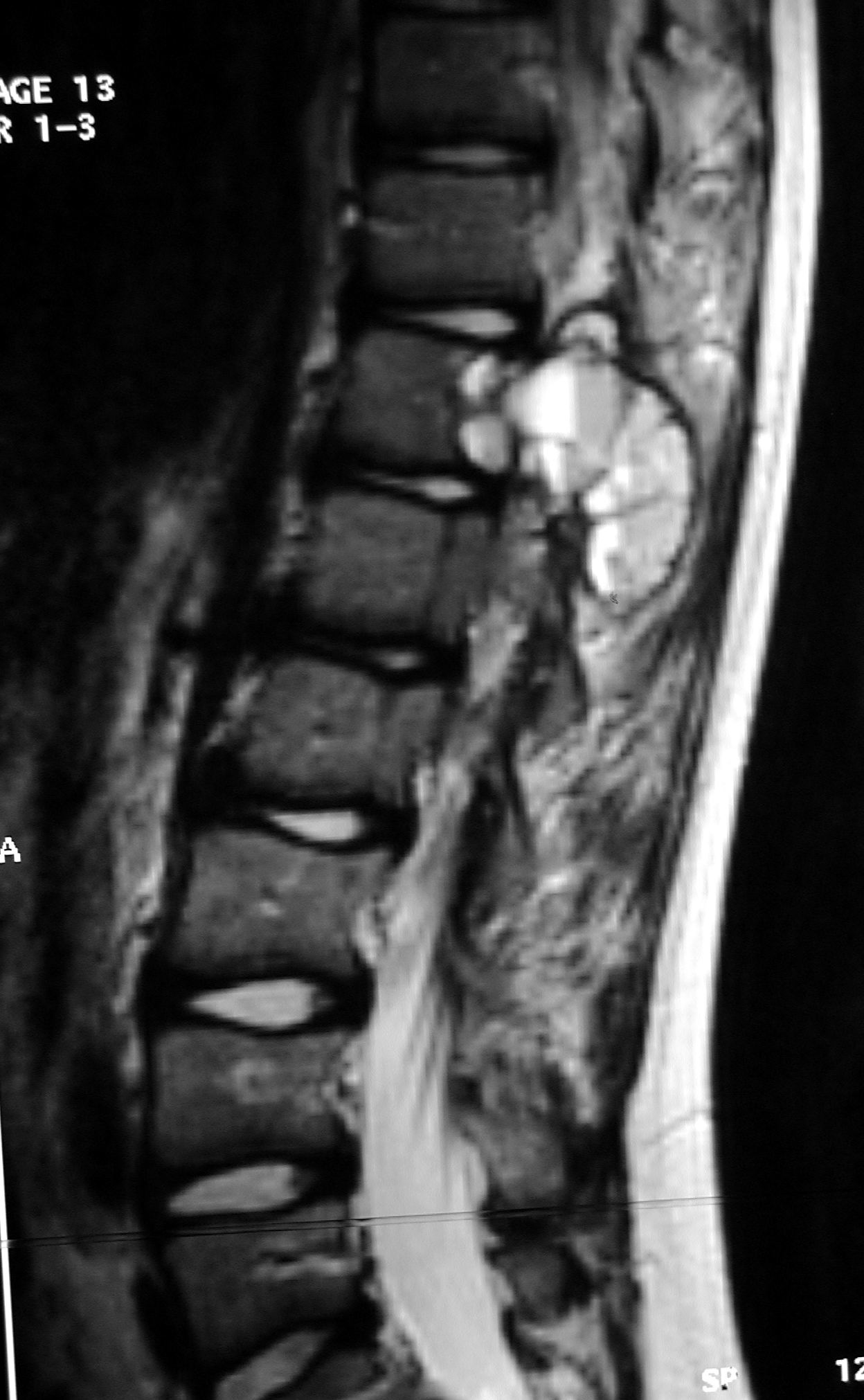 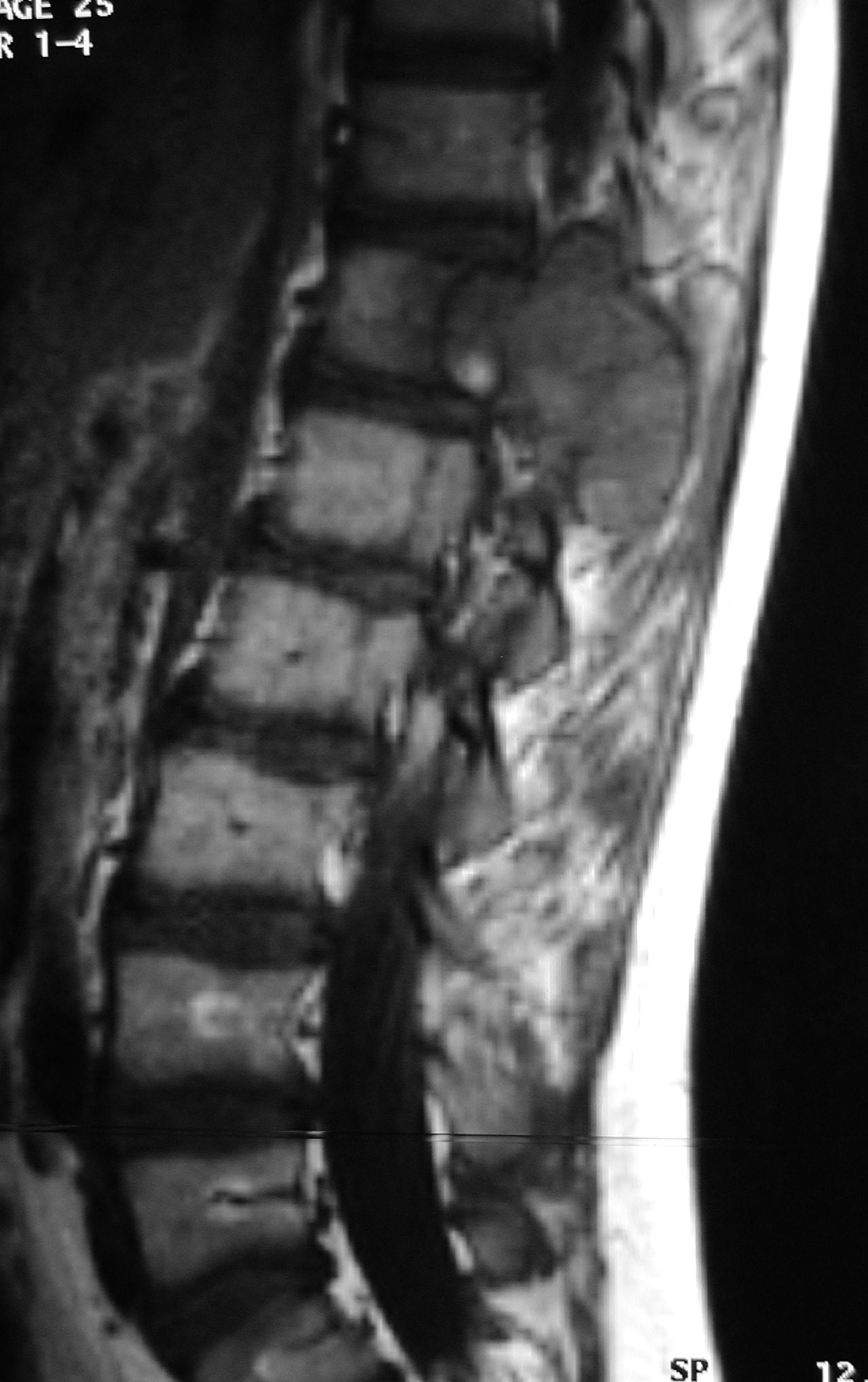 Sag T1
Sag  T 2
Ανευρυσματική κύστη
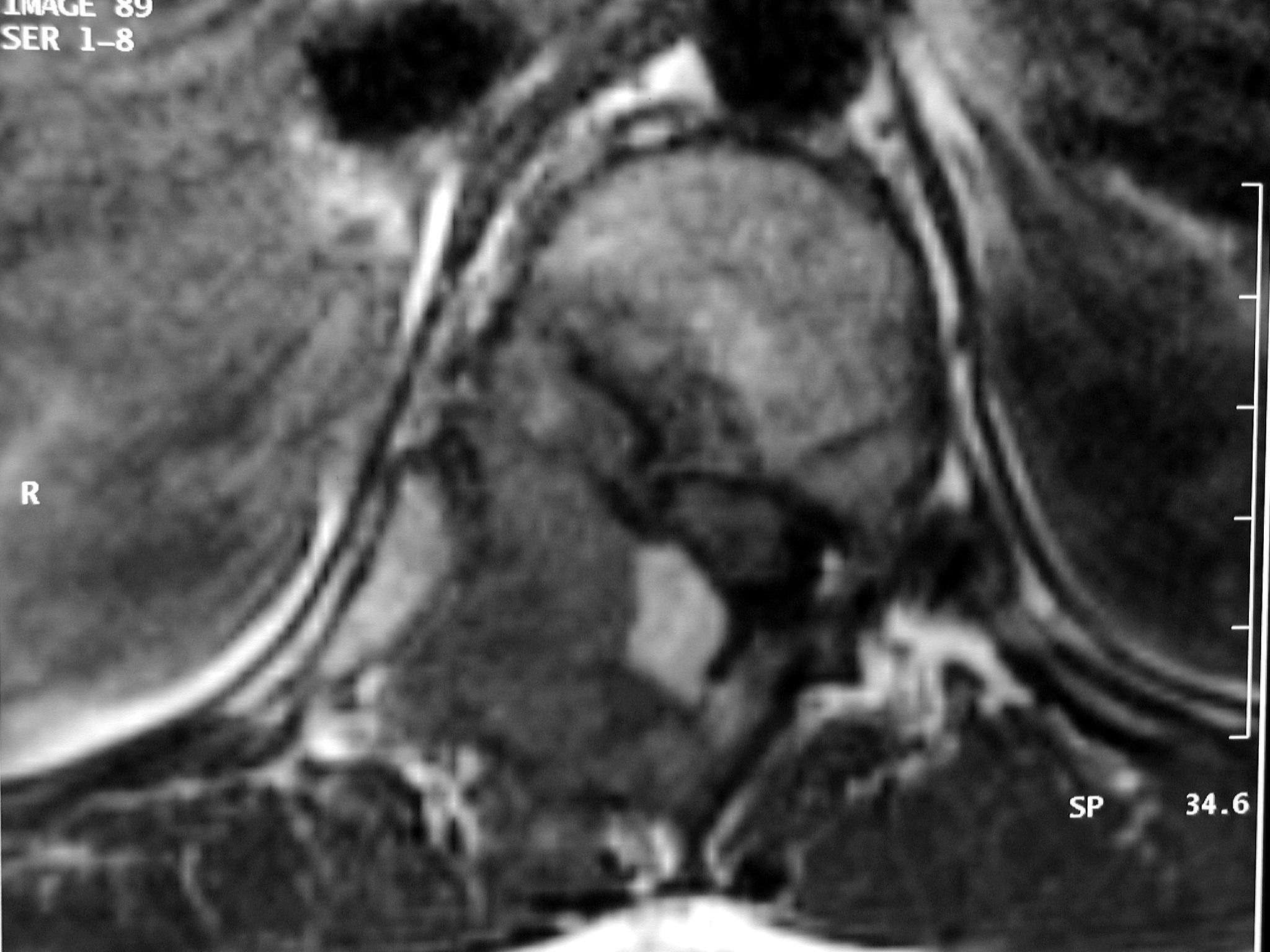 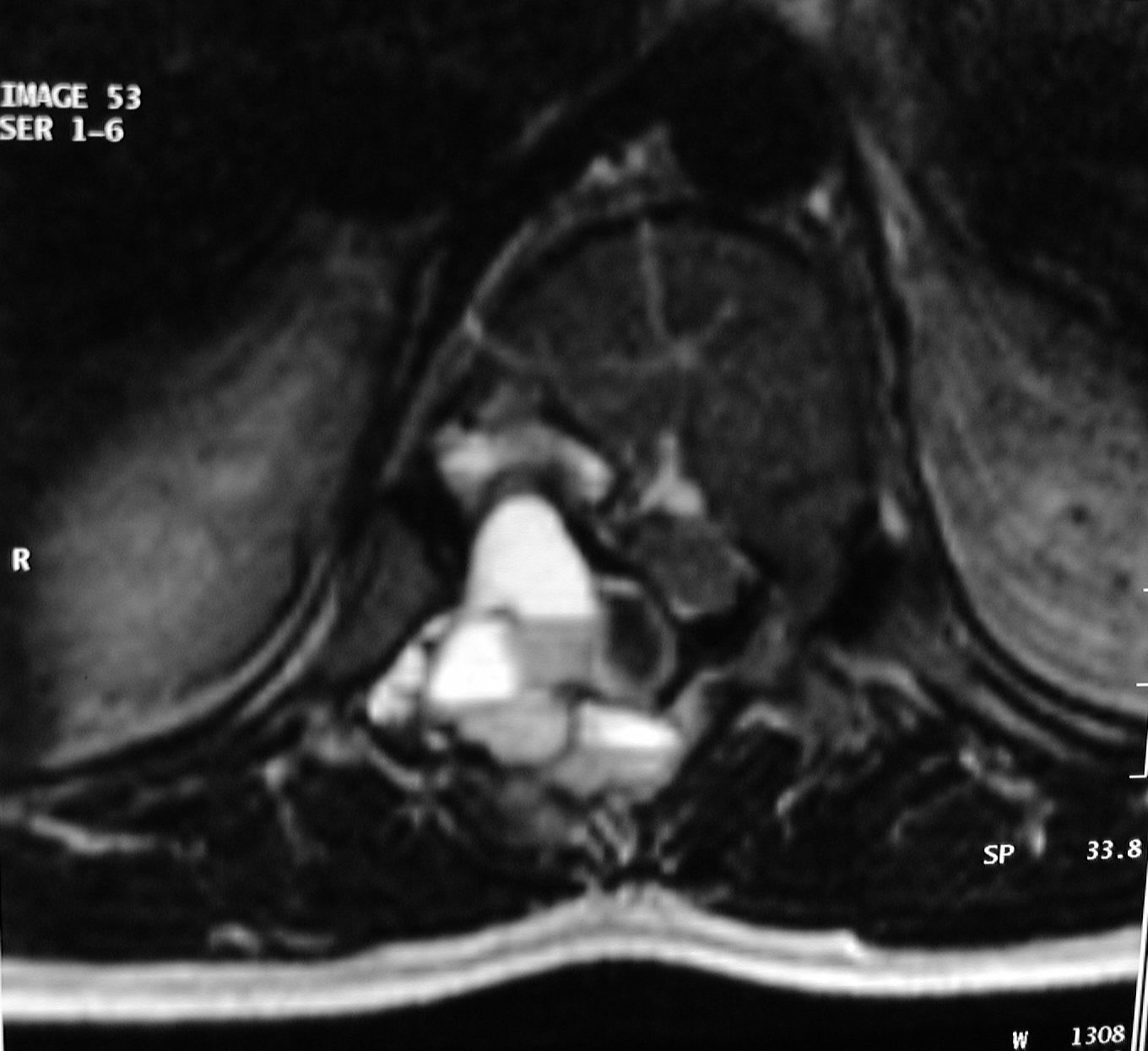 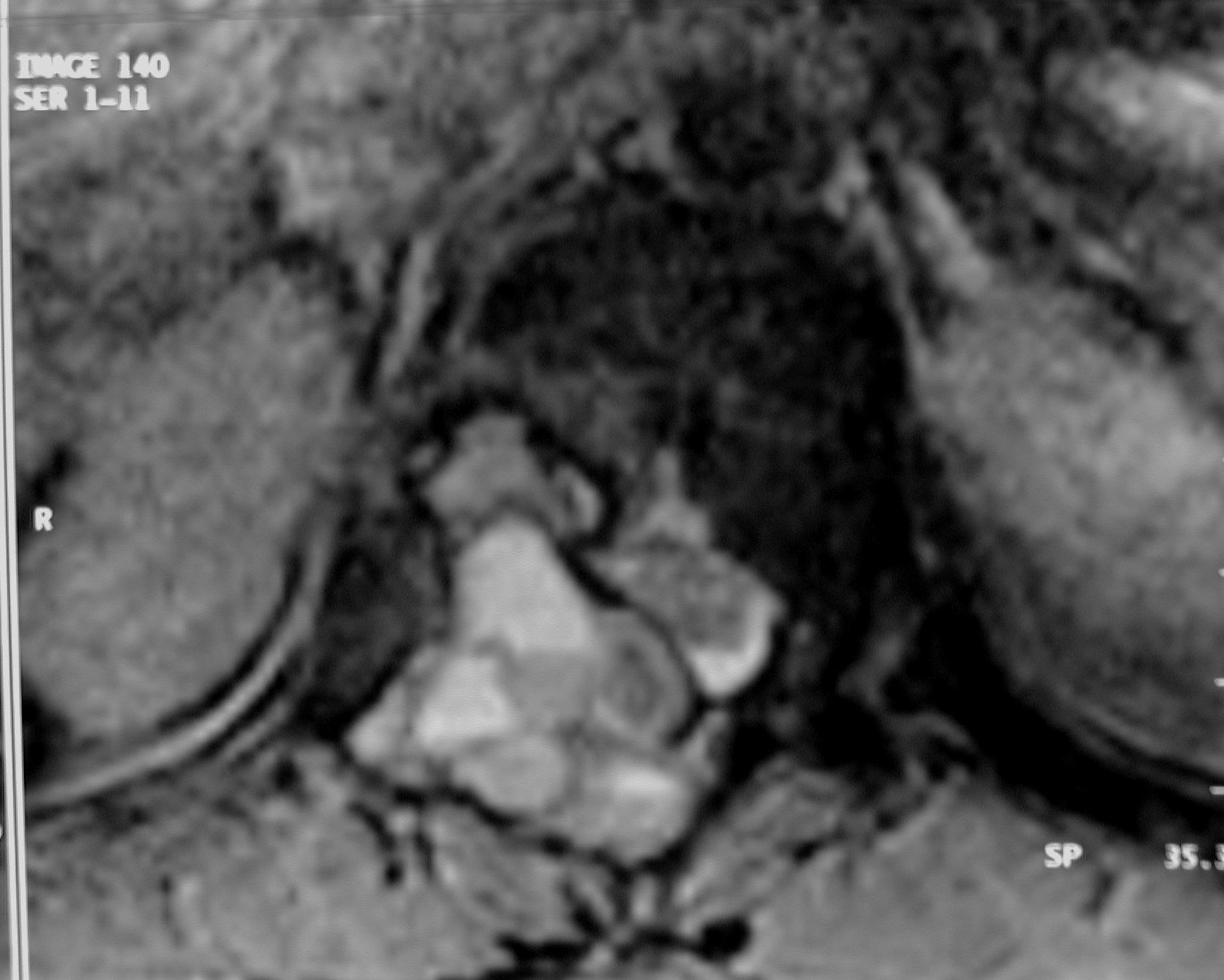 axial  T1W
axial   T2 W
axial   T2* W
Ανευρυσματική κύστη
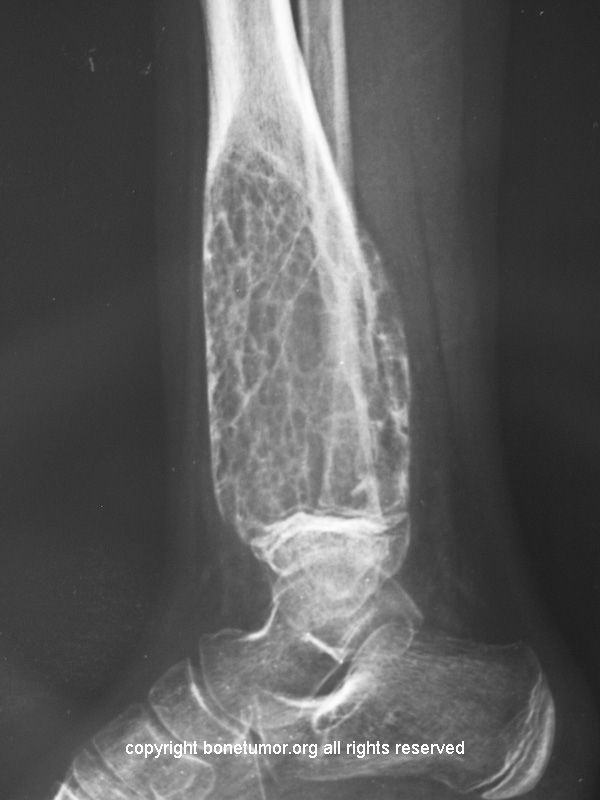 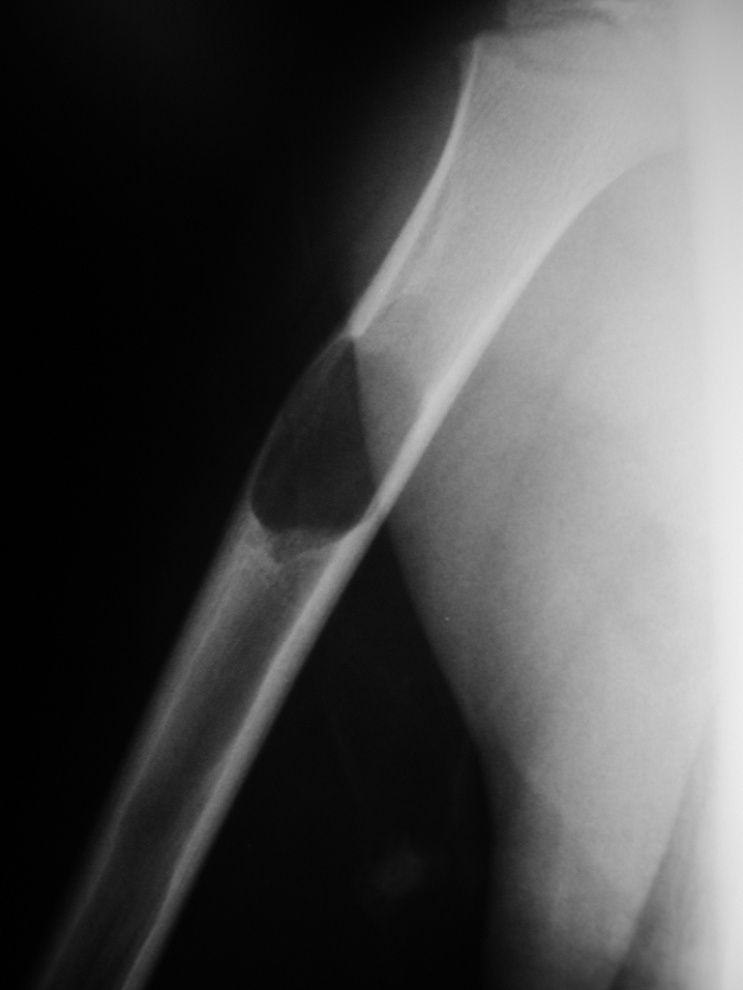 μη οστεοποιό ινωμα
⇩
 STOP
Απλή οστική κύστη 
⇩
 STOP
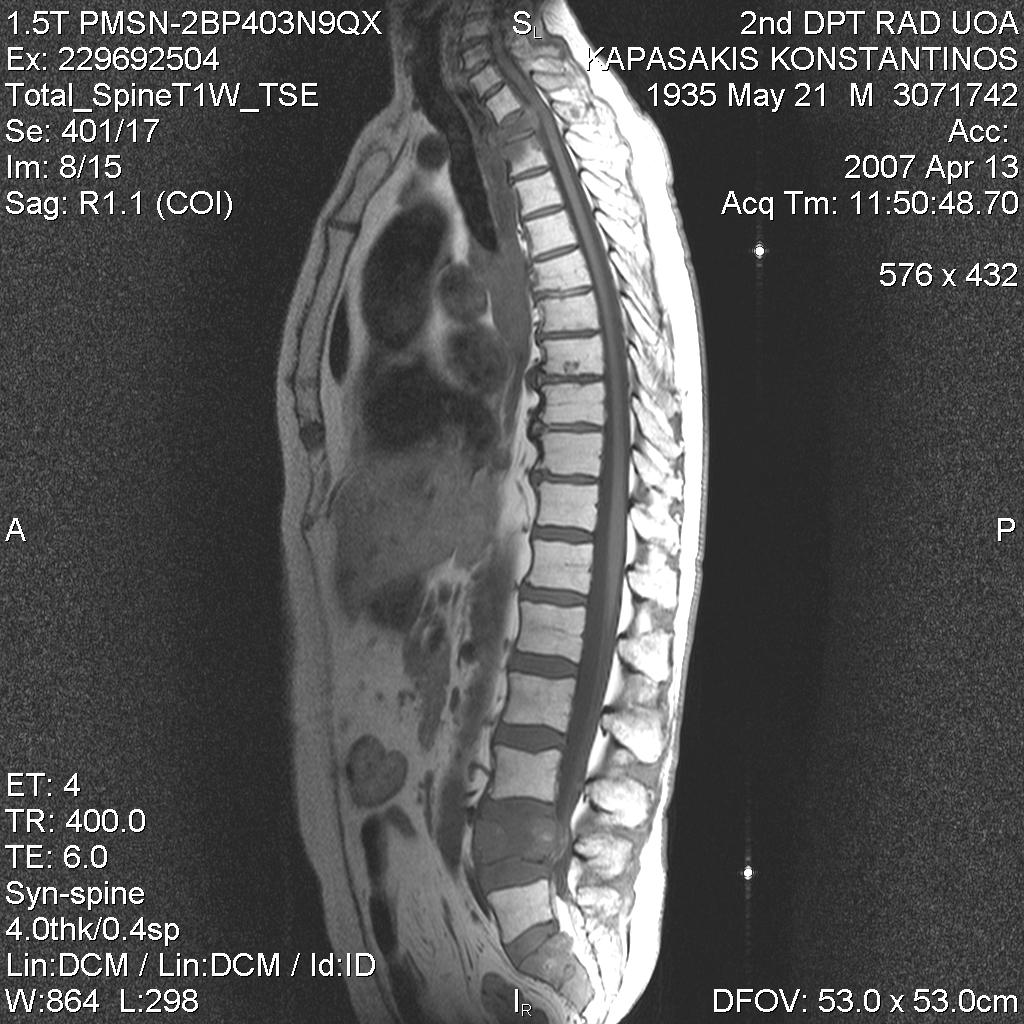 Τ1
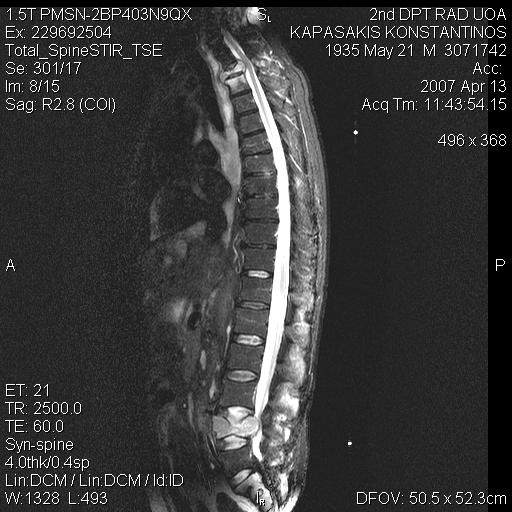 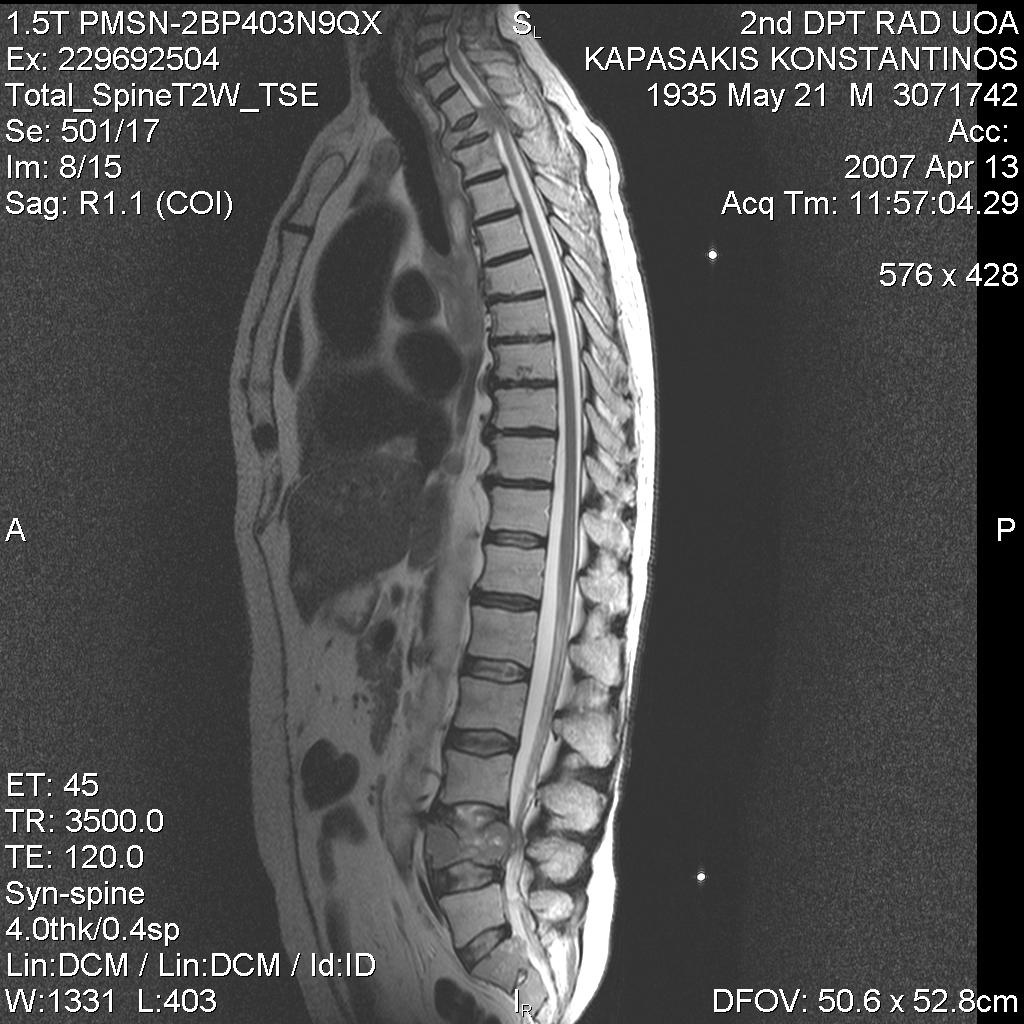 STIR
Τ2
Mεταστάσεις/ Παθολογικά Κατάγματα
Αντρας 62 ετών
 Ca πνεύμονα πρόσφατα διαγνωσθέν
Αιμωδίες κάτω άκρων, πόνος στην ράχη και στην οσφύ
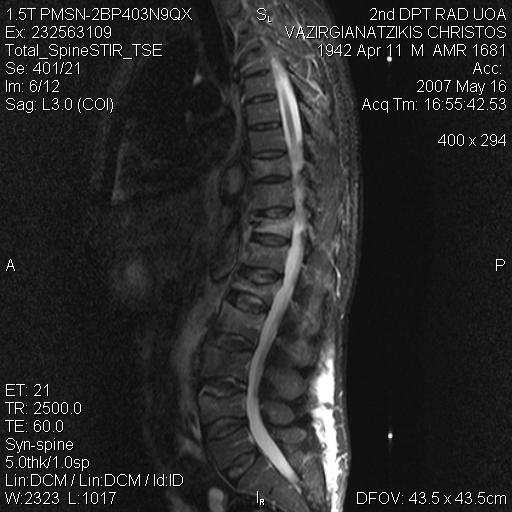 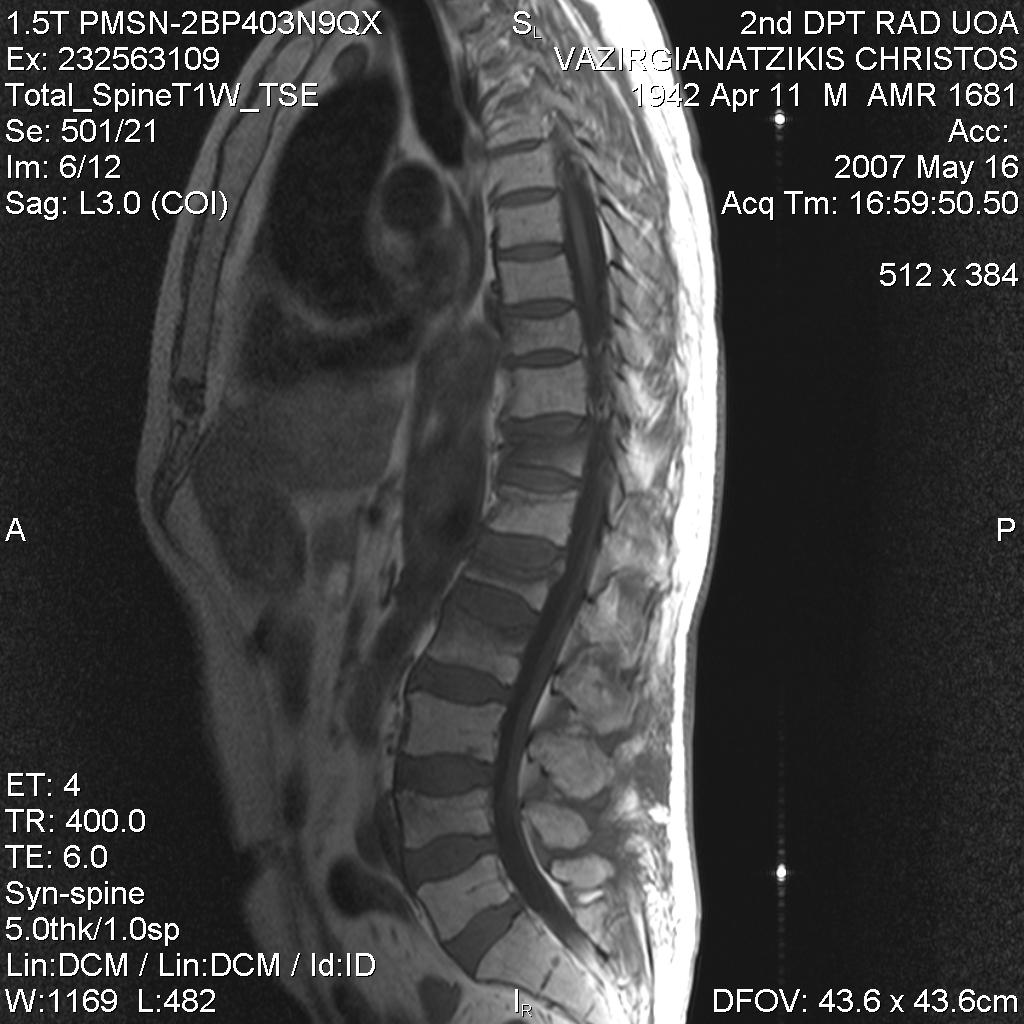 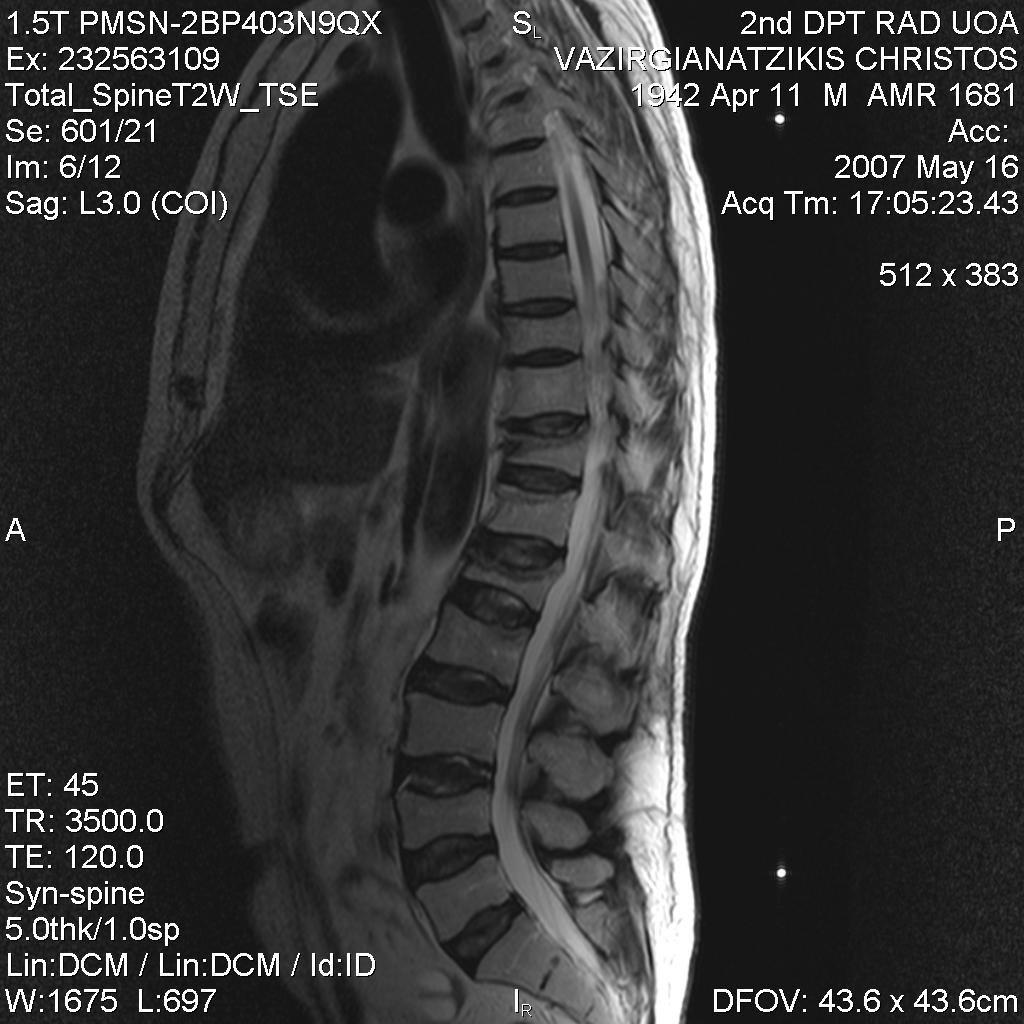 Οστεοπορωτικά κατάγματα
Γυναίκα 79 ετών
 Ca μαστού προ 10ετίας, μαστεκτομή
Πόνος στην ράχη και στην οσφύ
T2
T1
ΟΣΤΕΟΠΟΡΩΤΙΚΟ ΚΑΤΑΓΜΑ 
Παθολογικό σήμα περιορίζεται στο σώμα 
Ευθεία ή γωνιώδης οπίσθια παρυφή 
Γραμμή κατάγματος,  σχεδόν παραλληλη στην  επιφυσιακή πλάκα,  συνηθως  πιο εμφανής σεΤ2  ακολουθια
 Διατήρηση φυσιολογικού σήματος μυελού σε χρόνια + σταθερά  κατάγματα
ΠΑΘΟΛΟΓΙΚΟ ΚΑΤΑΓΜΑ 
Παθολογικό σήμα και στα οπίσθια στοιχεία  
Κυρτό οπίσθιο όριο σπονδ σώματος
Επισκληρίδια / Παρασπονδυλική Μάζα
 Άλλες μεταστάσεις με μορφή εστιακών αλλοιώσεων στην ΣΣ
Πολλαπλό μυέλωμα
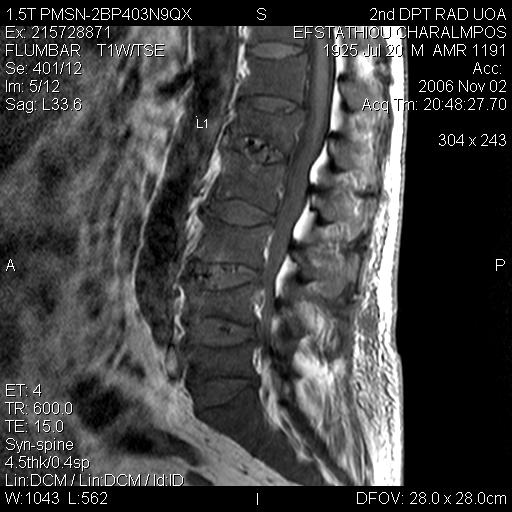 Αντρας 83 ετών
 Διάχυτα οστικά άλγη, κυρίως στην οσφύ,  καταβολή

Εργαστηριακά: αναιμια θρομβοκυττοπενία, λευκοπενία
↑ΤΚΕ, υπερασβαιστιαιμία, μονοκλωνική γαμμαπάθεια, Βence-Jones  πρωτείνη ούρων
Τ1
ΠΟΛΛΑΠΛΟ ΜΥΕΛΩΜΑ: ΠΡΟΤΥΠΑ ΣΤΗΝ ΜΤ
Φυσιολογική απεικονιση μυελού : 20-30%   
Πολυεστιακό 
Πλασμοκύττωμα  
Διάχυτο 
Ανομοιογενές  
Ομοιογενές 
Σκληρυντικό  (POEMS)
Διάχυτο πρότυπο:
ανομοιογενές           ομοιογενές 
Αλατοπίπερο
Πολυεστιακό  πρότυπο 
Παρόμοια εικόνα σε μεταστάσεις
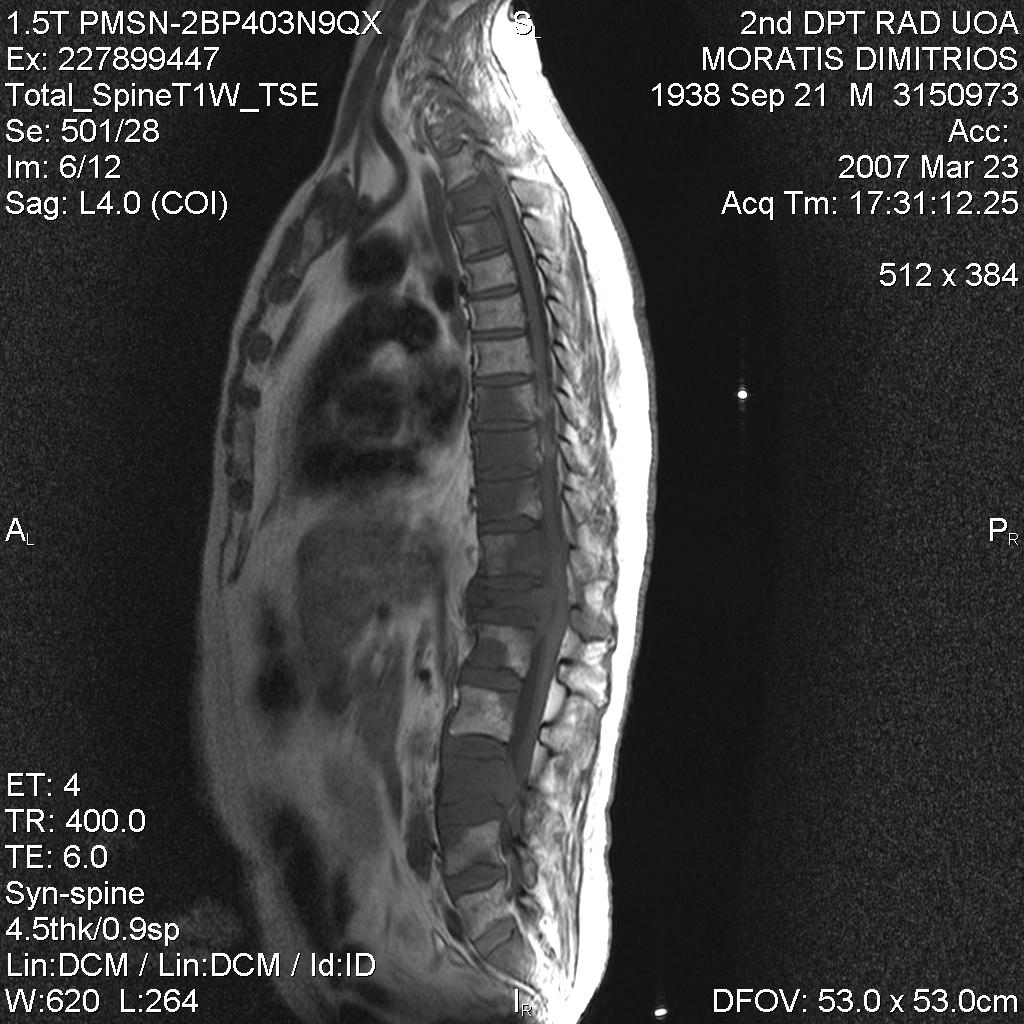 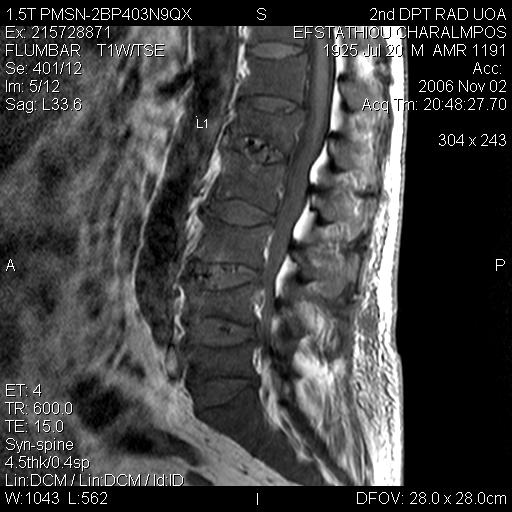 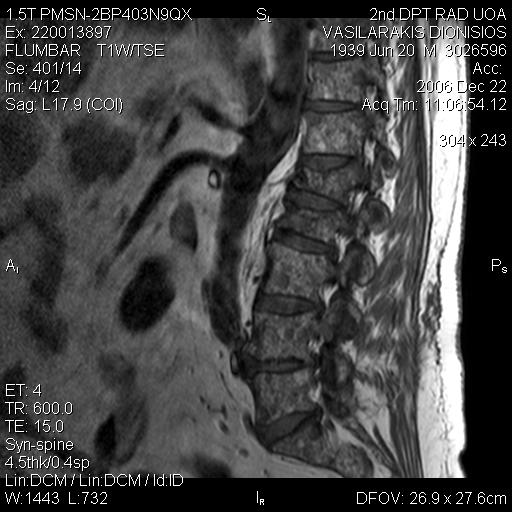 Συνηθως καλής πρόγνωσης
Κακής πρόγνωσης
Πολλαπλό μυέλωμα: Α/Α
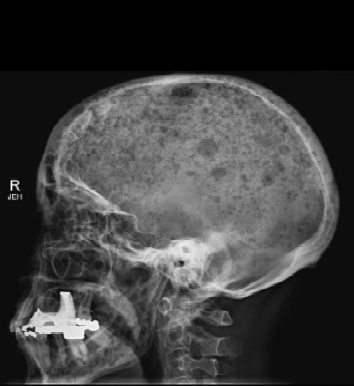 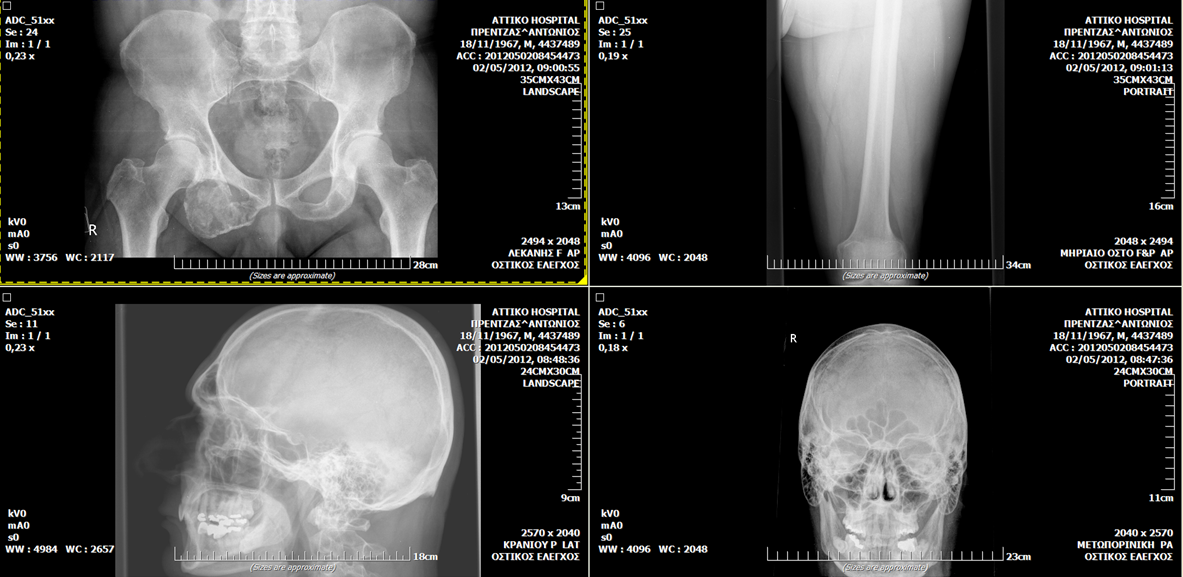 Μονήρης λυτική διατατική αλλοίωση: πλασμοκύττωμα
Διάχυτη νόσος τύπου «αλατοπίπερο»
CT,  οβελιαία ανασύνθεση
Α/Α
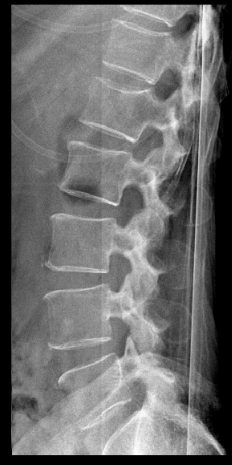 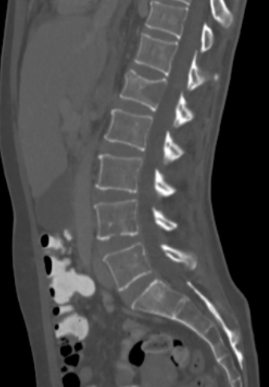 LD MDCT  : Πολλαπλό Μυέλωμα
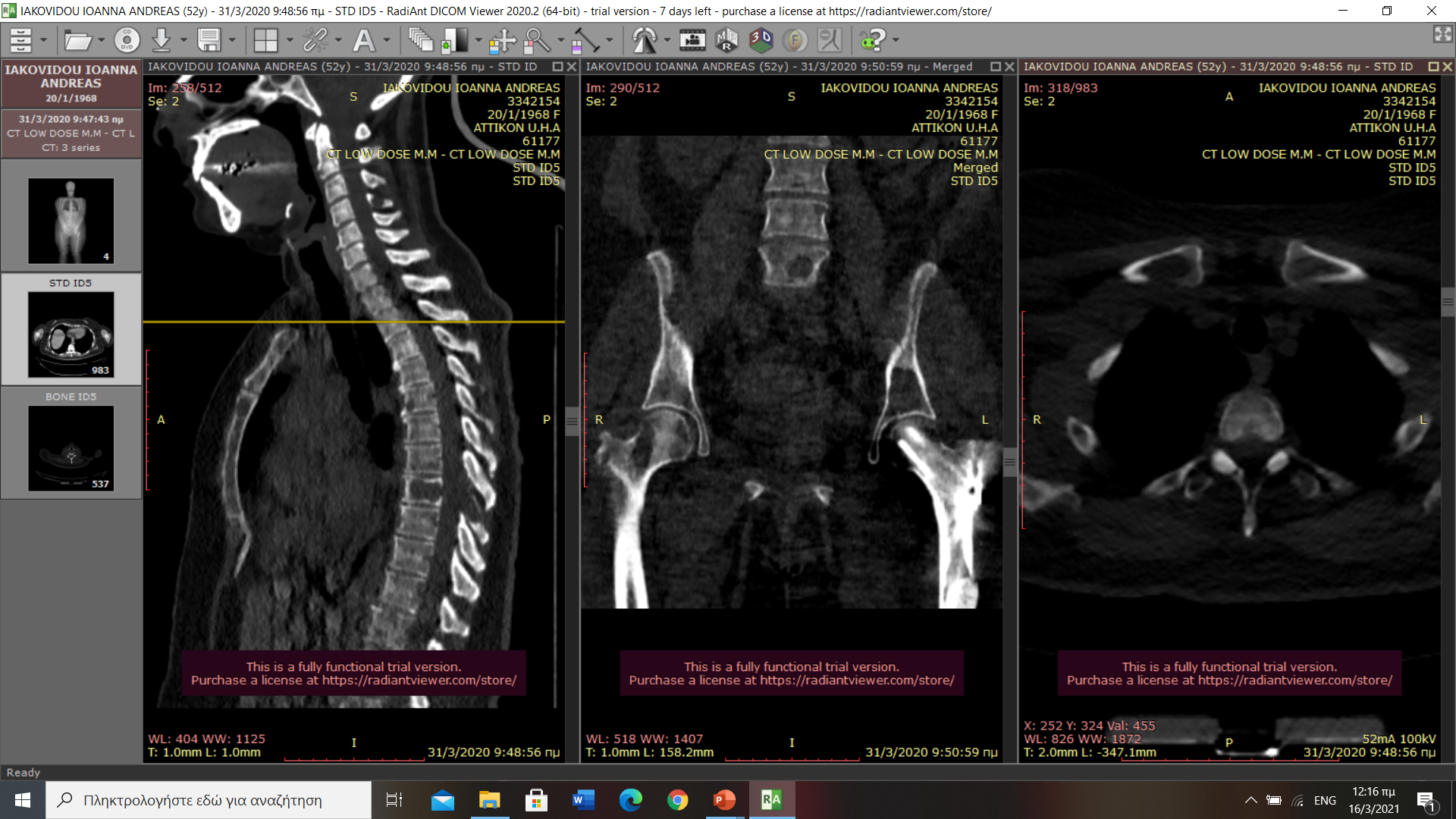 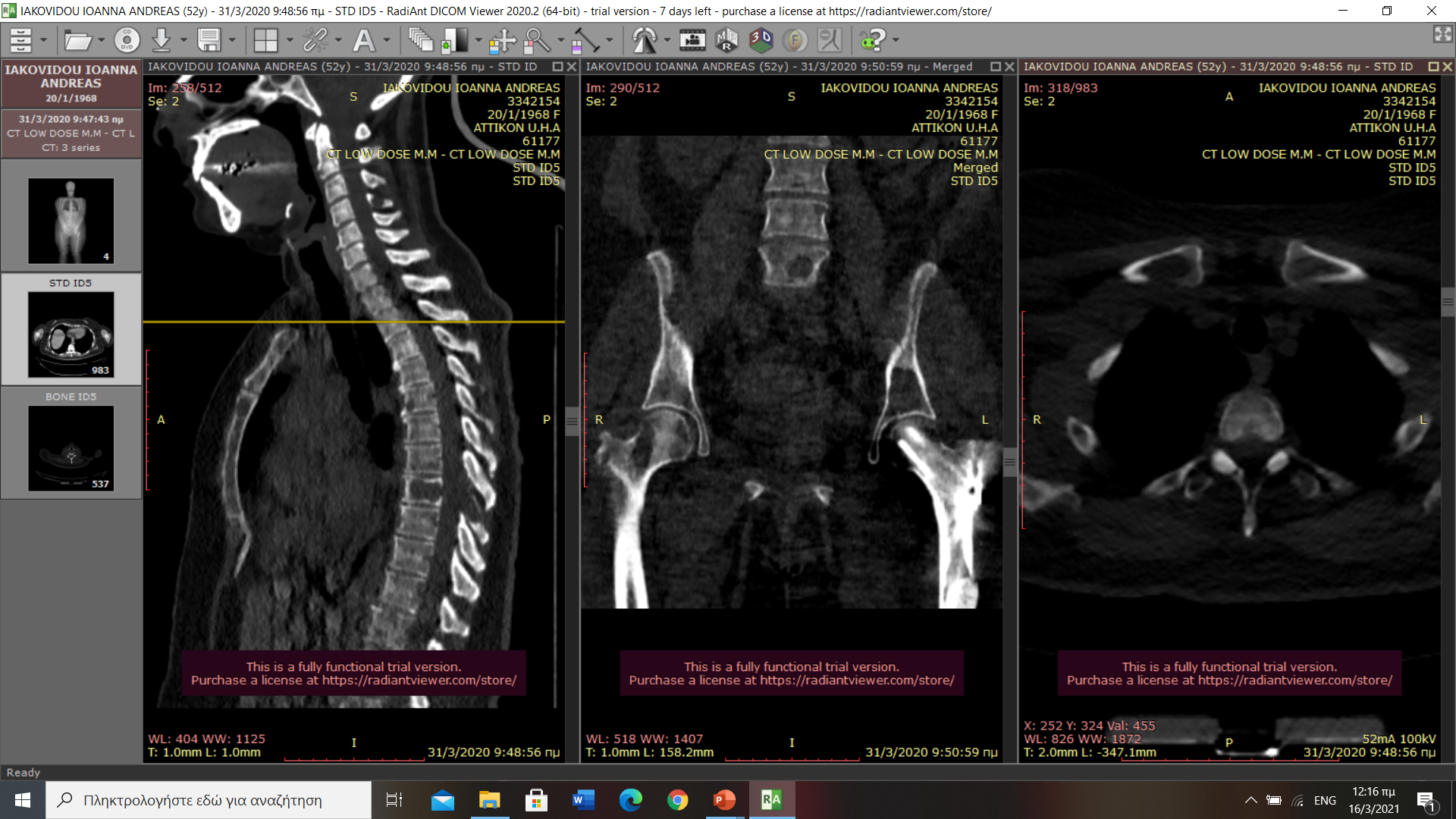 Παθολογικό κάταγμα
Γυναικα 69 ετών, ιστορικό Ca μαστού
ΜΑΛΑΚΑ ΜΟΡΙΑ
Οστεοποιός μυοσίτιδα
Επώδυνη σκληρή μάζα εντός μυών, πλησίον οστών 
Ιστορικο τραυματος (πλήξης), συχνα ήπιο
Γυναικα 40 ετών, ιστορικο τραυματος (πλήξης), περίπου 40 ημερες πριν
⇩ σήμα T1, ⇧ σήμα Τ2, σαφή ορια , διαφραγμάτια
Γάγγλια: χαρακτηριστικές θεσεις
Ομαλη καψα και διαφραγματια
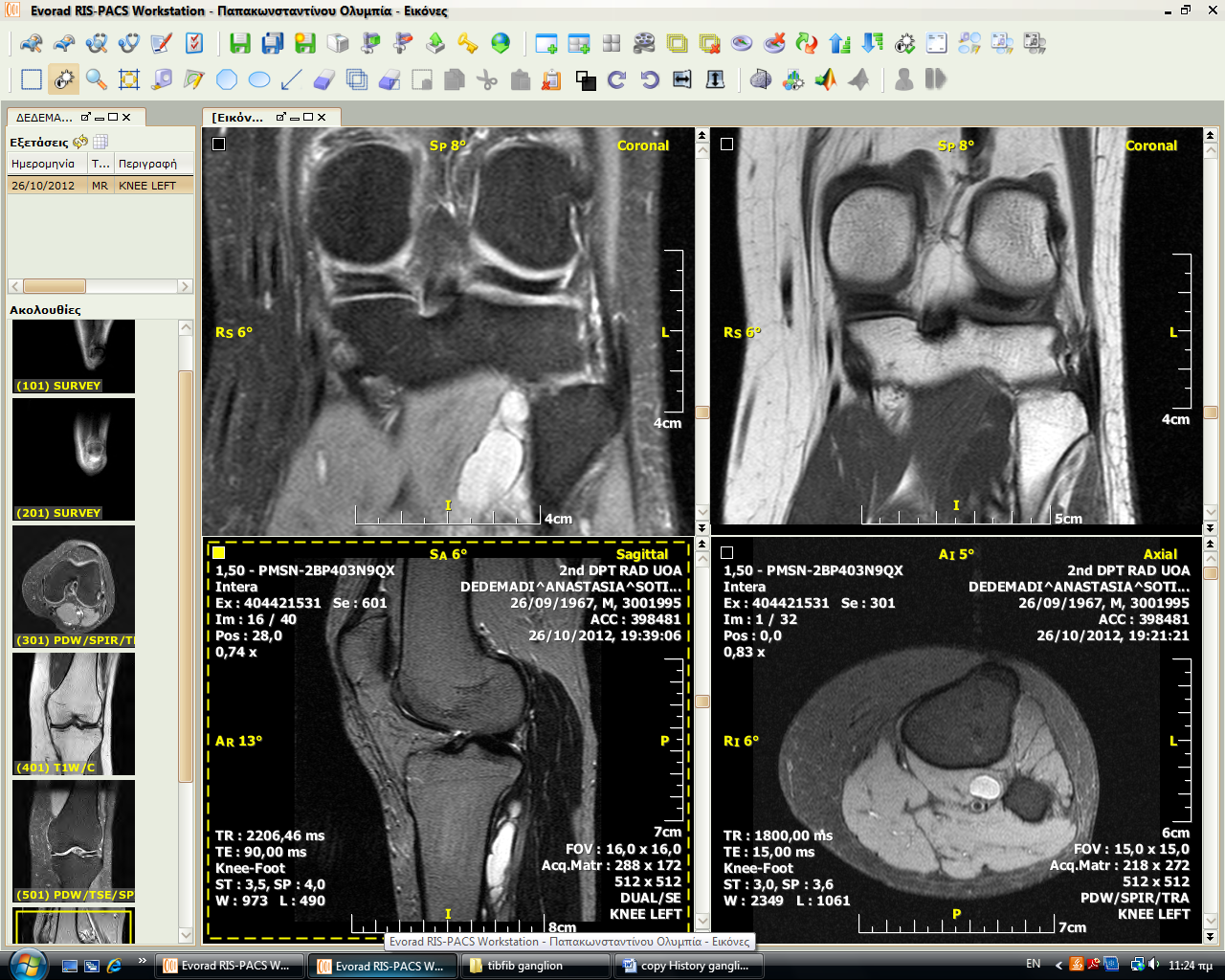 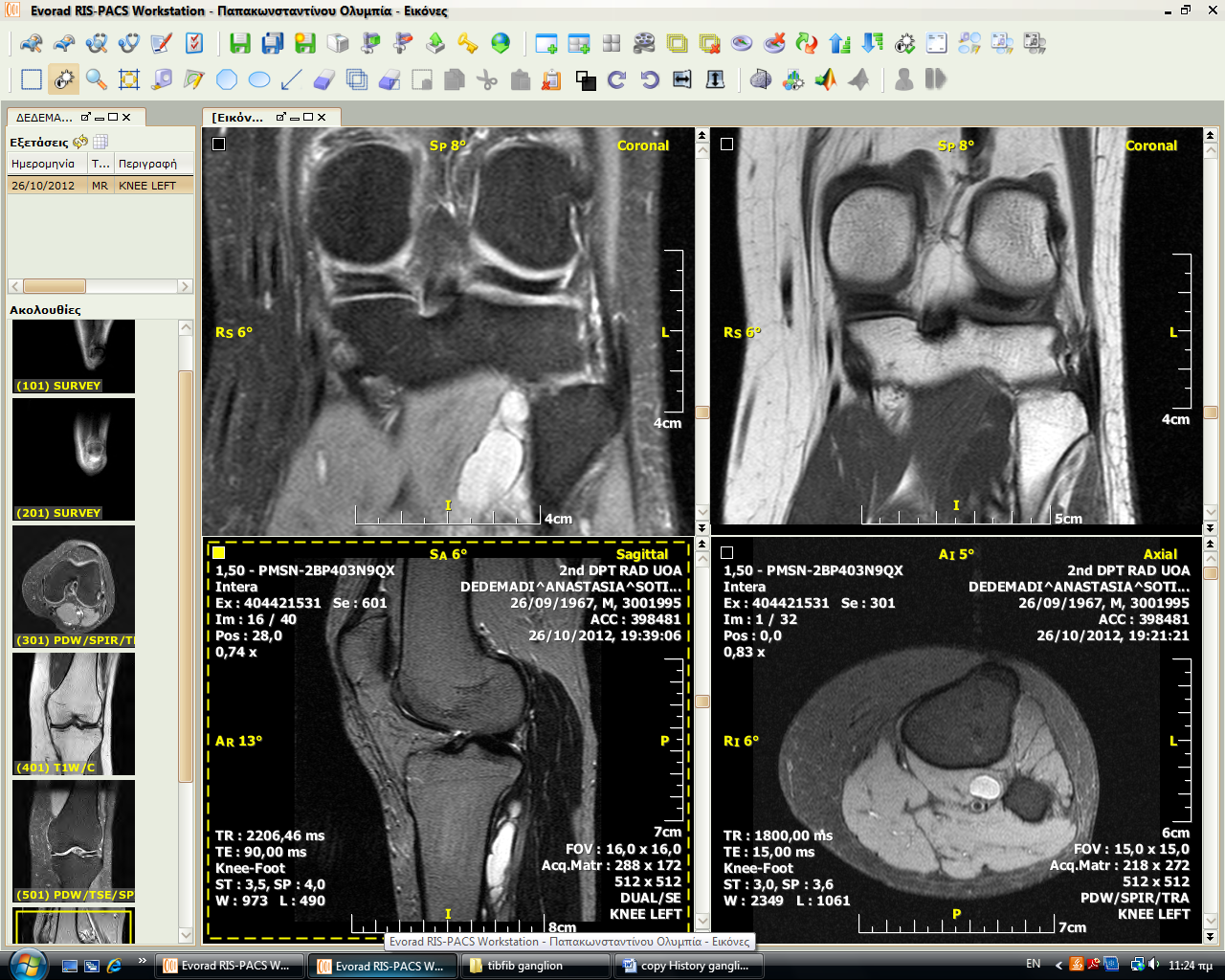 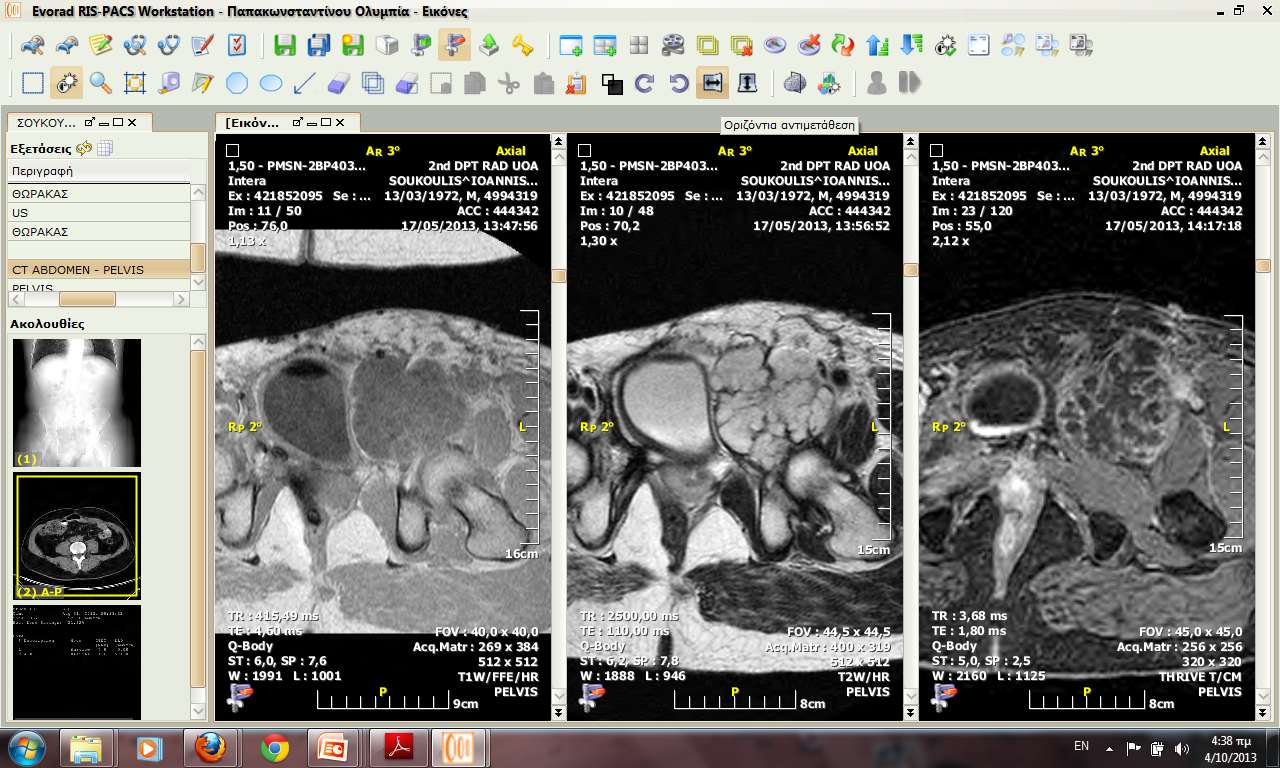 χονδροσάρκωμα μαλακών μοριων (εξωσκελετικό): οζωδη όρια και καψα, σαν κουνουπιδι
⇩ σήμα T1, ⇧ σήμα Τ2, σαφή ορια , ομοιογενης προσληψη σκιαγραφικού
Μυξοειδές λιποσαρκωμα
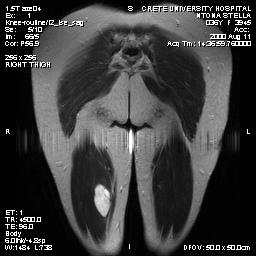 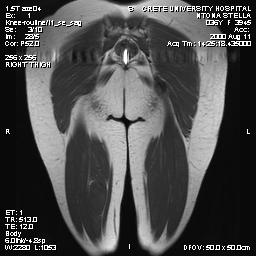 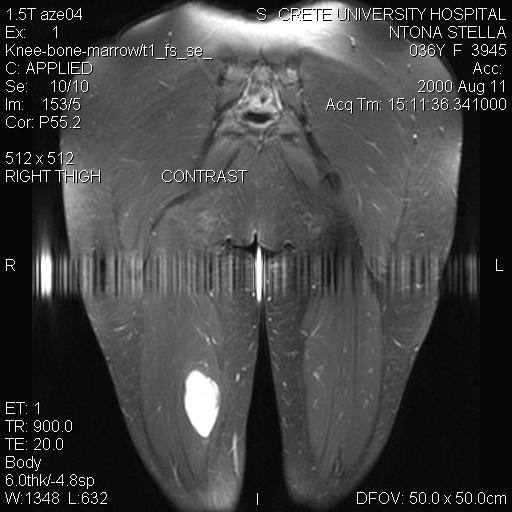 Τ1
Τ2
Τ1 FS +GD
Αντρας 32 ετών προοδευτικά αυξανόμενη ψηλαφητη μαζα στον ΔΕ μηρό
Λιποσάρκωμα 
(καλώς διαφοροποιημένο)
Λίπωμα
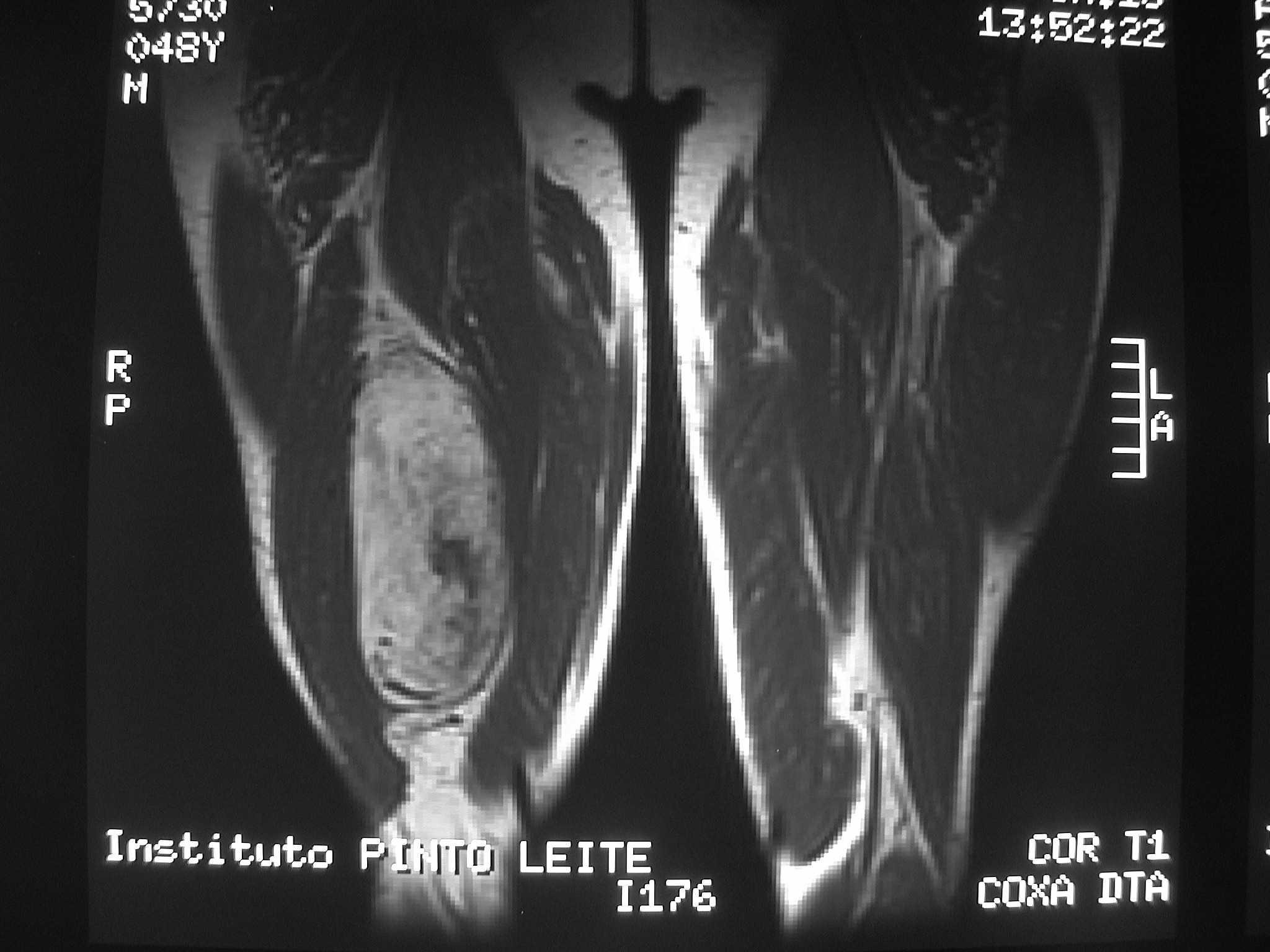 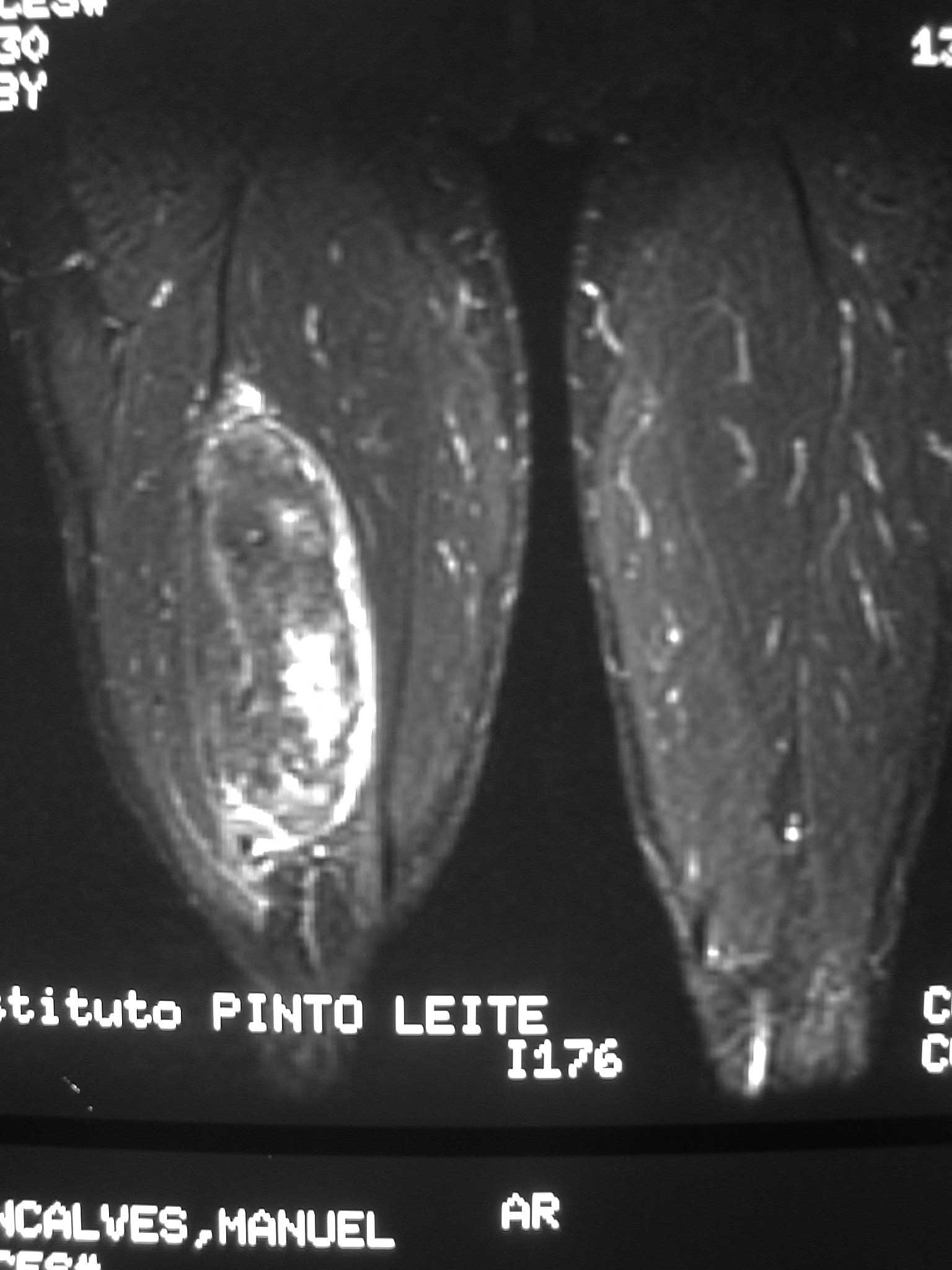 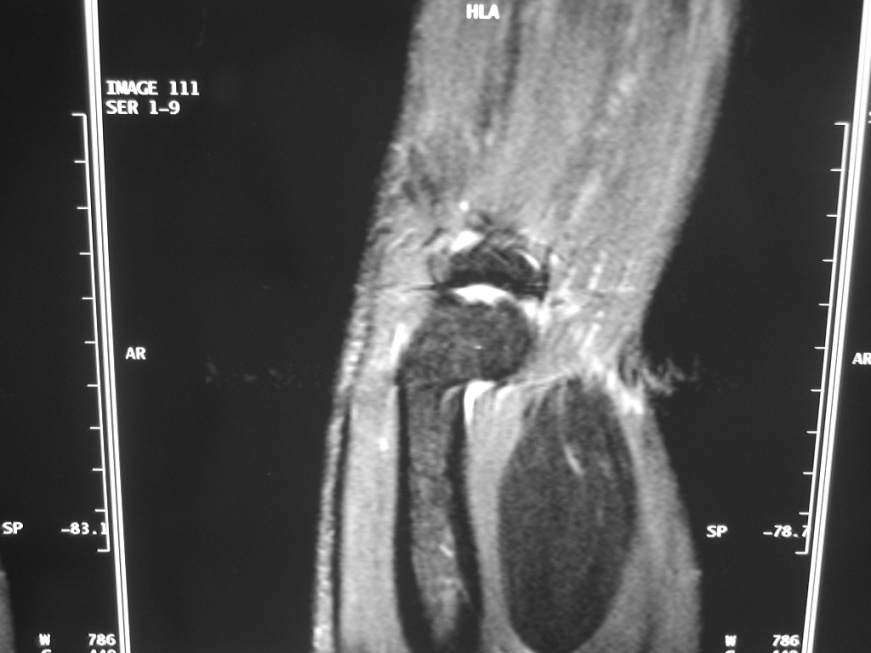 Τ1
Τ2FS
Ανώδυνη ατρακτοειδής μάζα με μεσομυιική εντόπιση, ↑ Τ1 , ↓ Τ2 FS (STIR)
Ανώδυνη ατρακτοειδής μάζα με μεσομυιική εντόπιση, στο μεγαλύτερο τμήμα της ↑ Τ1 , ↓ Τ2 FS (STIR) αλλα και με περιοχές ↑ Τ1 , ↓ Τ2 FS
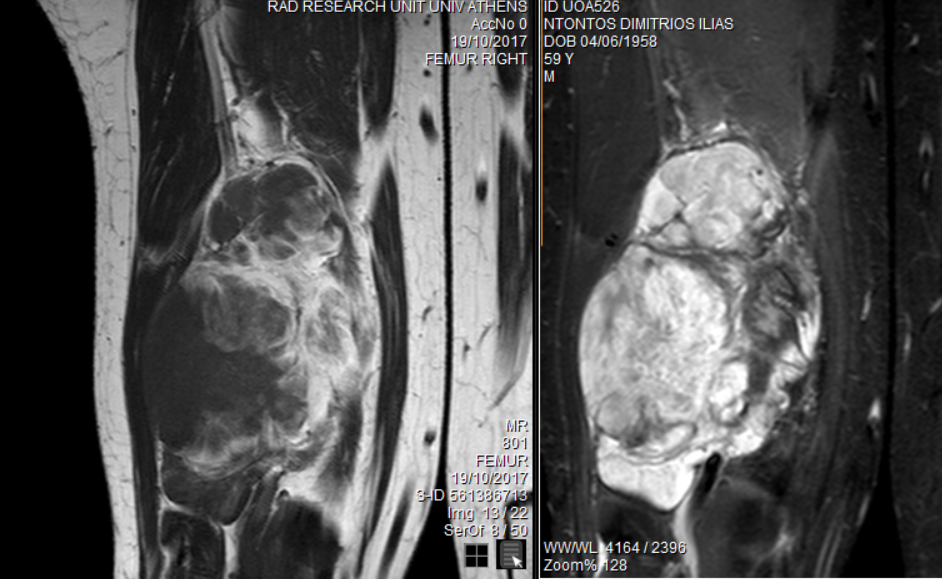 ΛΙΠΟΣΑΡΚΩΜΑ
Ανώδυνη ατρακτοειδής μάζα με μεσομυιική εντόπιση, ανομοιογενής
Ευχαριστώ 
για την προσοχή σας!
sogofianol@gmail.com
2025